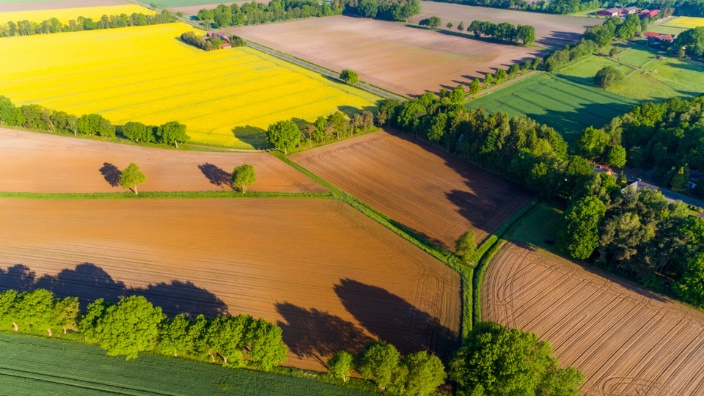 Antrag auf Agrarförderung  2024  Hinweise zum Antragsverfahren
Umwelt & Landwirtschaft
Umwelt | Landwirtschaft
Info-Veranstaltung vom 28. März 2024 des SG 83.3 Agrarförderung
Themen:
Rückblick auf 2023
Erfahrungen aus 2023 zu den Öko-Regelungen
Spezifische Hinweise
Das Antragsverfahren für den Mai-Antrag
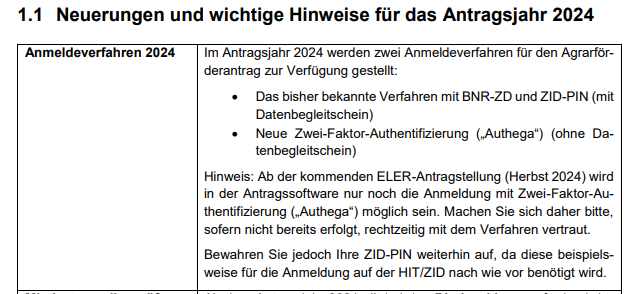 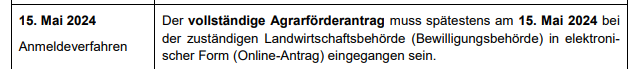 Für die gekoppelten Tierprämien ist der 15. Mai der letzte Tag der Einreichung.
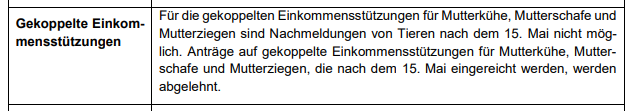 Bei flächenbezogenen Anträge ist das anders: Ende ist ab dem 1. Juni 2024
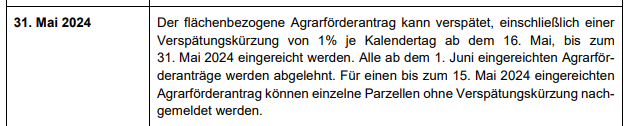 Aktiver Betriebsinhaber
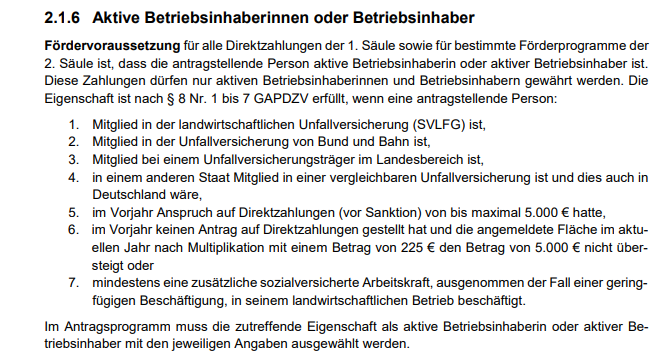 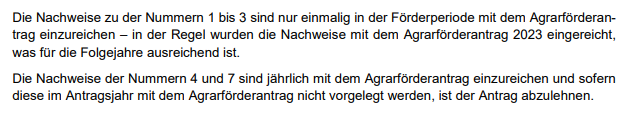 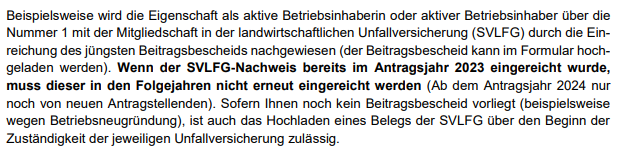 Im Dokumentenbaum, unter „aktiver Landwirt“ unter „zusätzliche Angaben“ nur dann, wenn
- Änderungen gegenüber dem Vorjahr oder
- bei erstmaliger Antragstellung auf Direktzahlungen
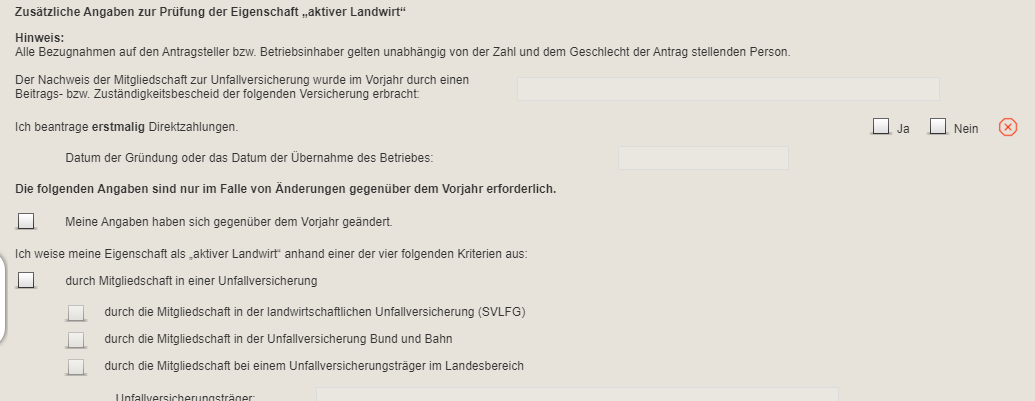 Höhere Gewalt / z.B. Wasser, aber nicht befreiend in Bezug zu ÖR 2
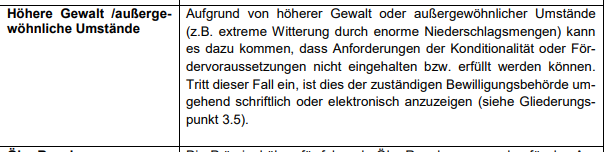 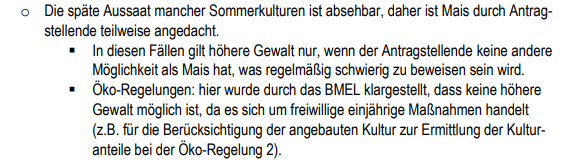 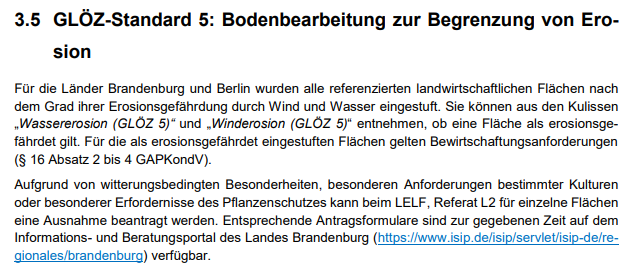 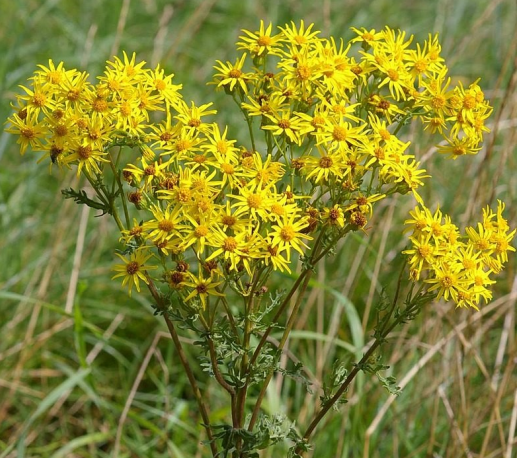 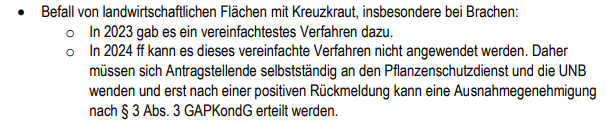 Auch so bei Kreuzkraut
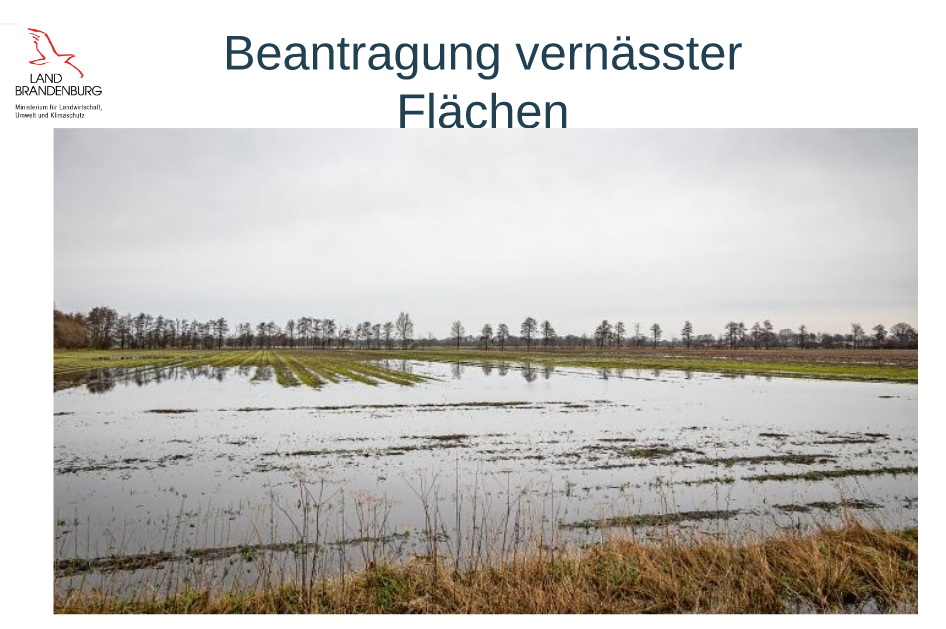 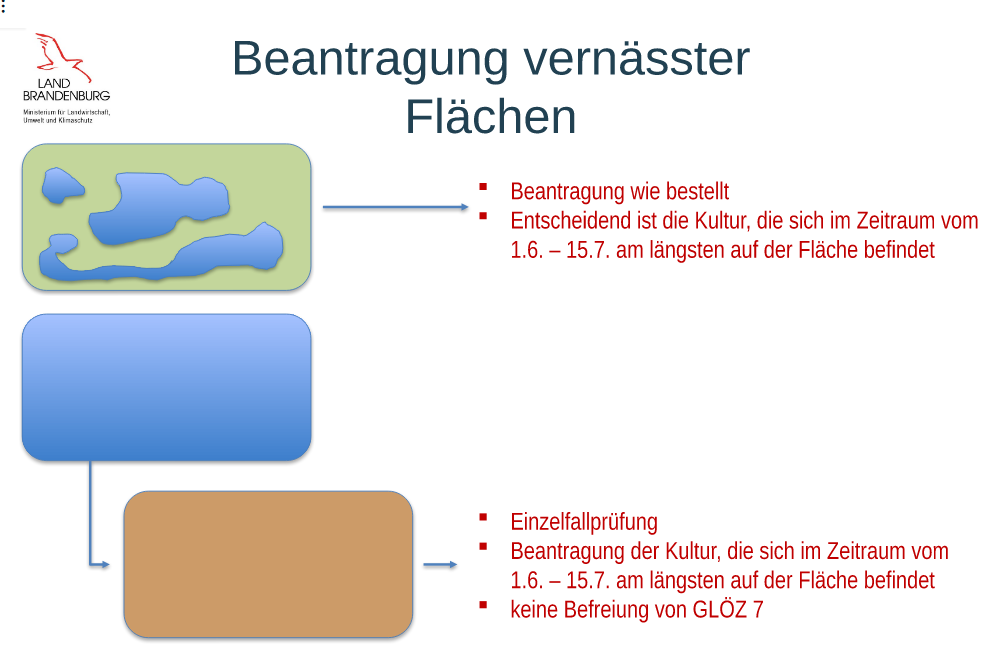 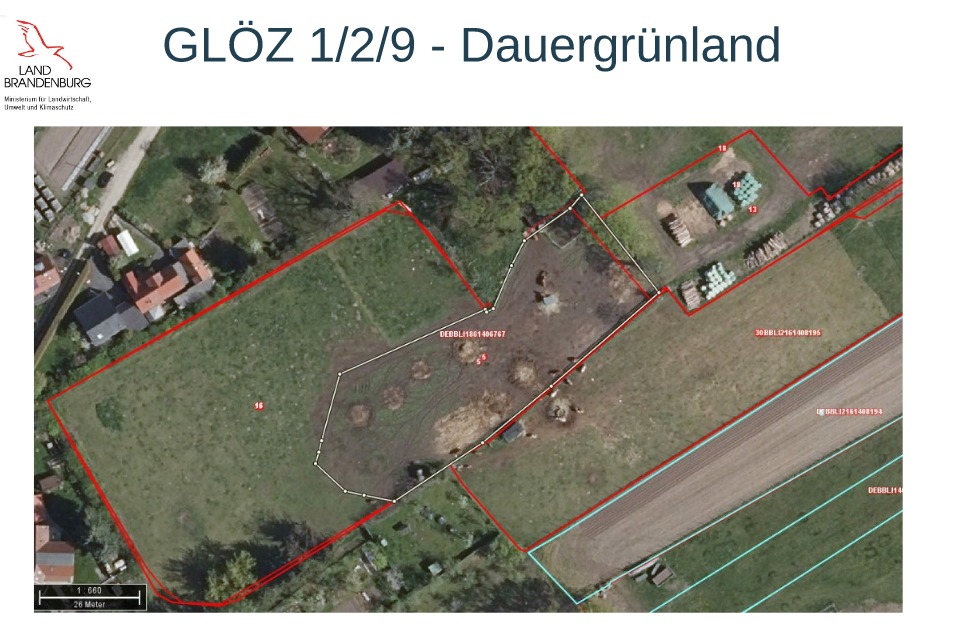 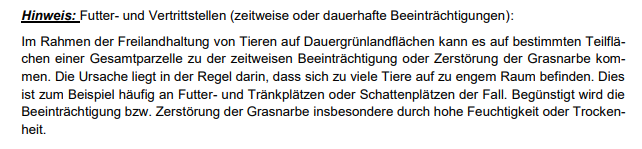 Die teilweise beeinträchtigen bzw. zerstörten Teilbereiche der Dauergrünlandfläche mit wenig oder keinem Aufwuchs sind Teil der normalen landwirtschaftlichen Nutzung der Dauergrünlandfläche und werden grundsätzlich als förderfähige Fläche anerkannt. Die Flächen sind einheitlich mit einem Dauergrünlandnutzcode (z.B. NC 451 Wiesen) zu beantragen
Notwendige Unterscheidungen / auch hilfreich für Sentinel
Sofern die Grasnarbe ganzjährig oder dauerhaft nicht mehr vorhanden sein sollte, handelt es sich nicht mehr um eine förderfähige Dauergrünlandfläche. 

Ist die Beeinträchtigung auf ein oder zwei Jahre begrenzt, dann kann der Flächenbereich oder die gesamte Fläche mit dem Dauergrünlandnutzcode und keiner Aktivierung für die Einkommensgrundstützung oder mit dem NC 990 „Alle anderen Flächen (keine LF)“ beantragt werden. 

Klar abgegrenzte Auslaufflächen direkt an Stallgebäuden, Paddocks, Gehege für Pferde, Schafe, Rinder oder Ähnliches sind keine förderfähigen Fläche
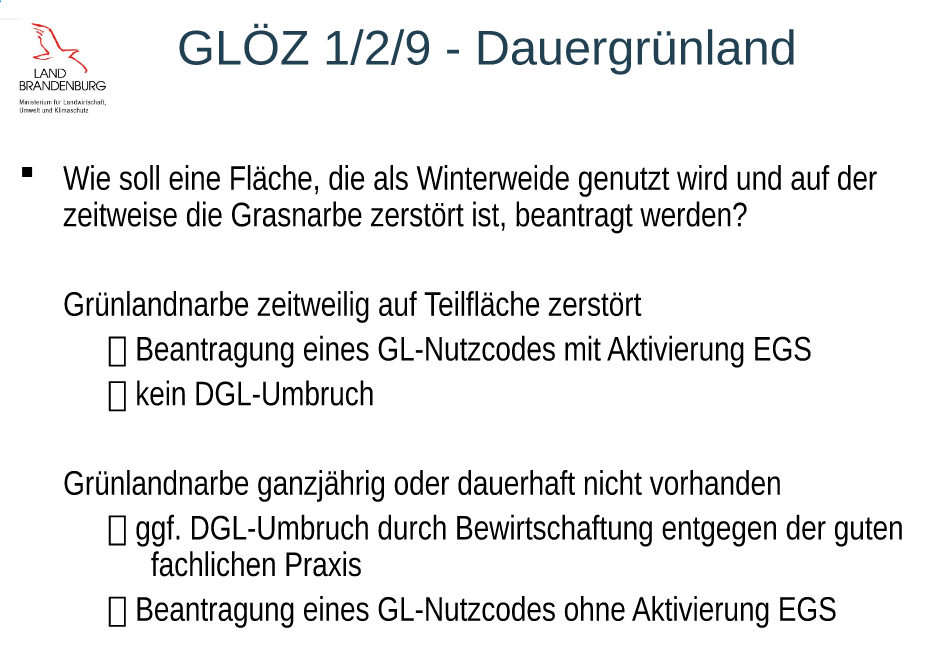 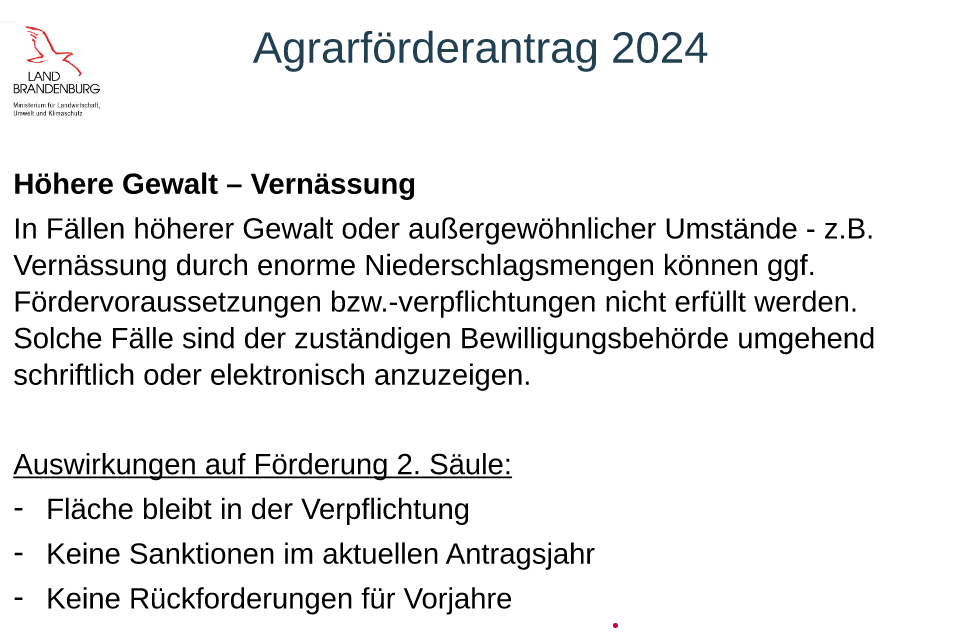 Bei der zweiten Säule GAP:
Bei der zweiten Säule GAP:
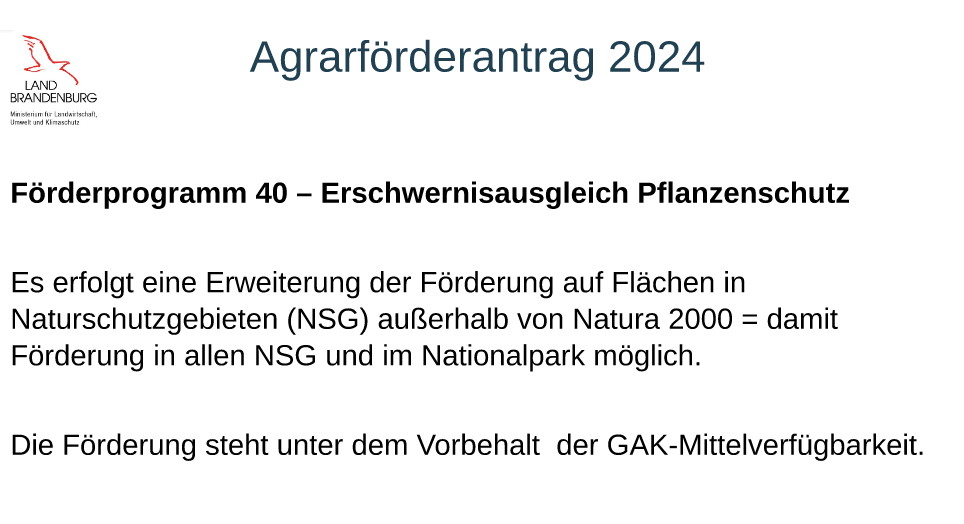 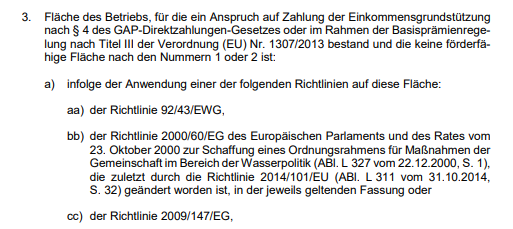 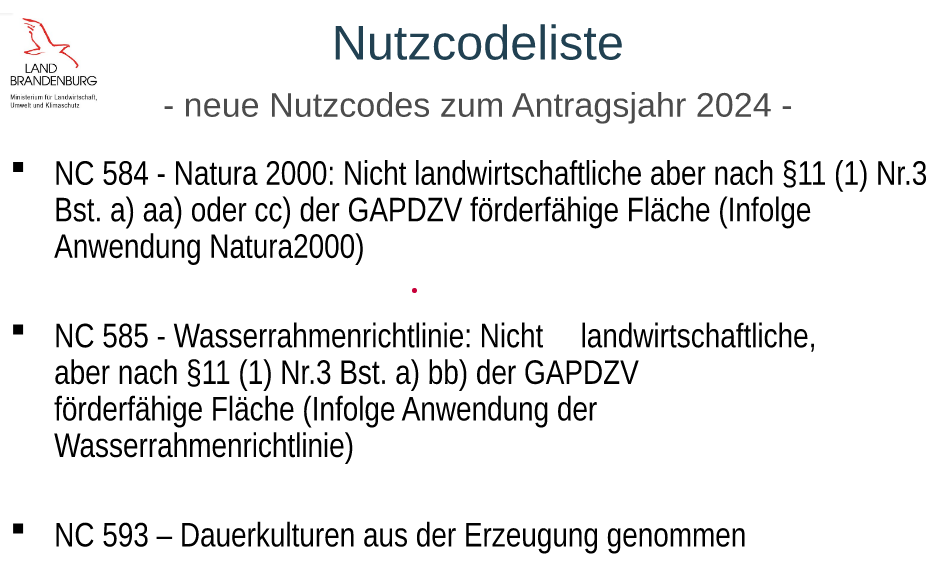 Mir ist keine solche bei uns bekannt.
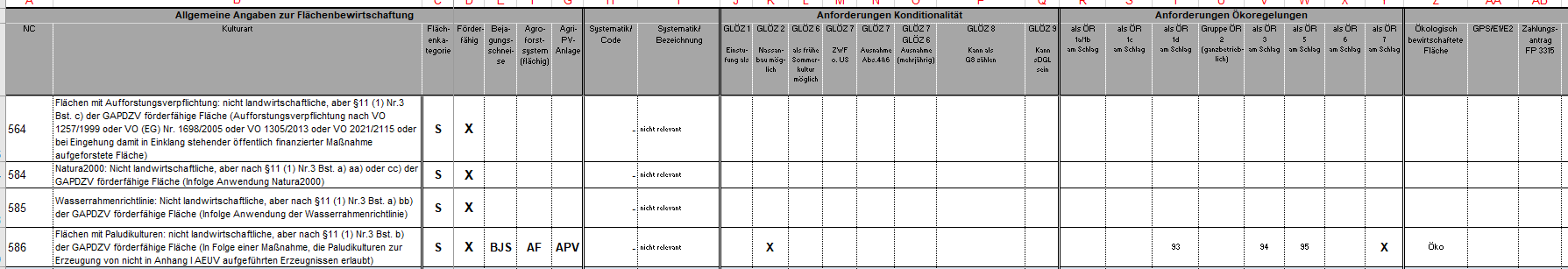 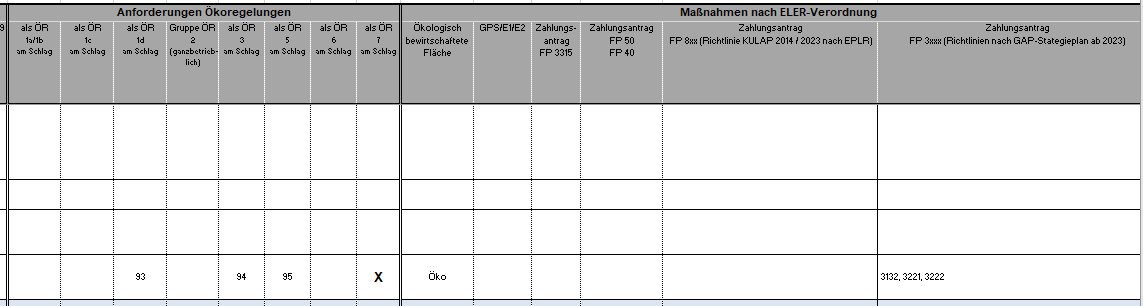 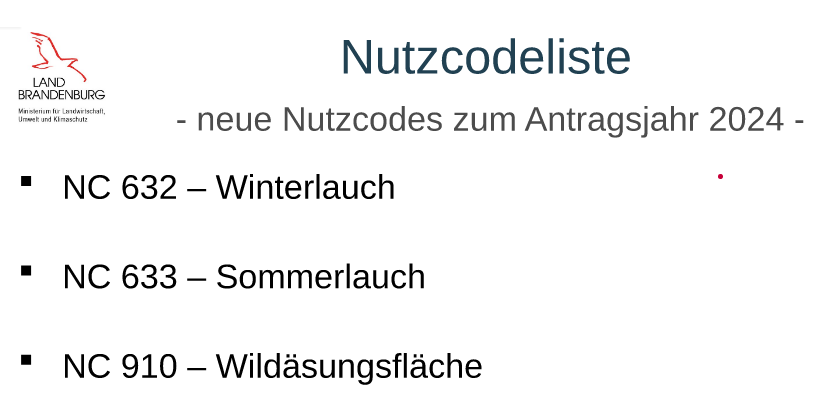 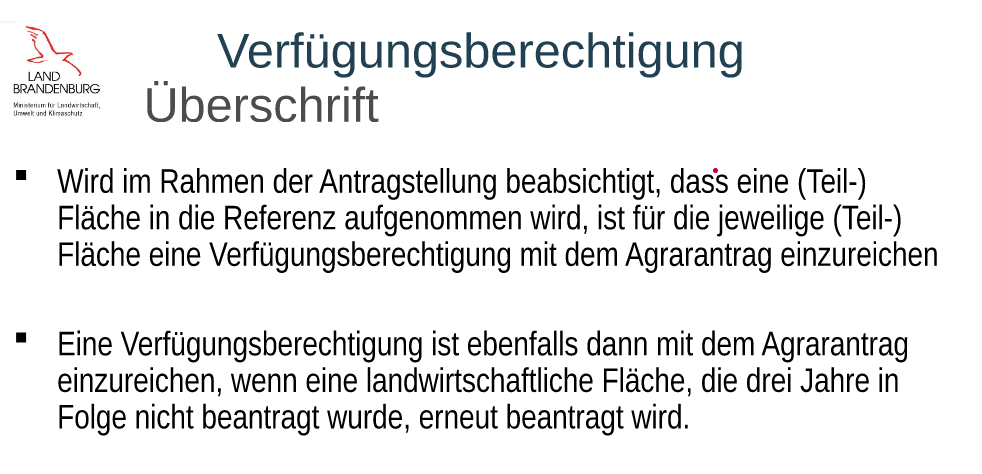 Nun zum Hauptthema: Die Öko-Regelungen
Wirkungen im Landkreis Havelland in 2023 / Beitrag zum Betriebsergebnis
Erfahrungen / Empfehlungen zur Fortführung / Chancen / Probleme / Potentiale
Aktuelle Änderungen mit Auswirkungen
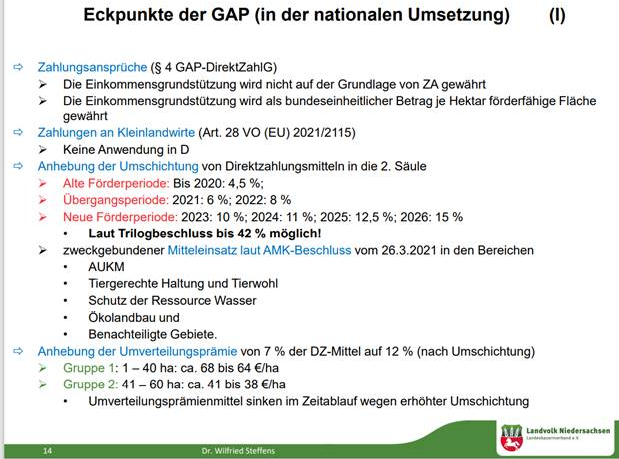 Weitere Umschichtungen sind laut Beschlusslage zu erwarten:
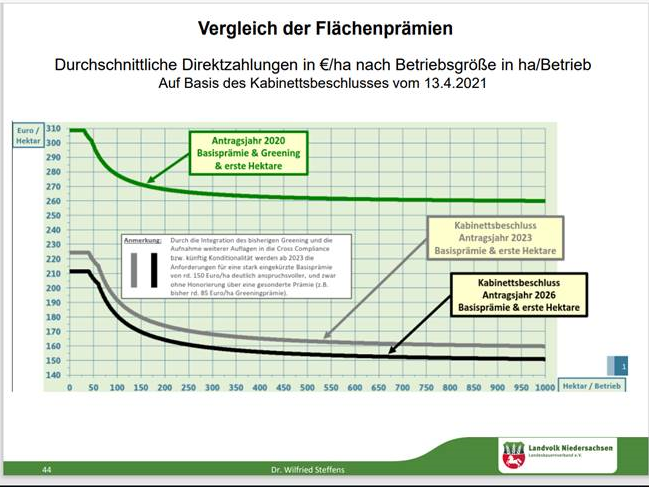 Zu erwartende Folgen ohne Öko-Regelungen, JLW, Direktzahlungen Tiere
Ergebnis bei den Direktzahlungen 2023 im Havelland (vor Programm-Korrekturen):

Waren es für 2022 noch 22,4 Mio € Fördermittel, der ersten Säule die wir bearbeiteten, bewilligten und zur Auszahlung brachten, 
so sind es nun für 2023 nicht weniger, sondern insgesamt 27,9 Mio € geworden.
Erhöhte Fördersätze für 2023 infolge schwacher bundesweiter Nachfrage bei Öko-Regelungen; dort + 30 %:
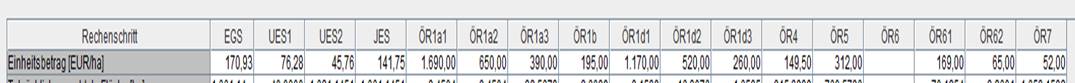 Hier für Sie noch zur Info, wie stark die Öko-Regelungen im Landkreis Havelland angewählt wurden:
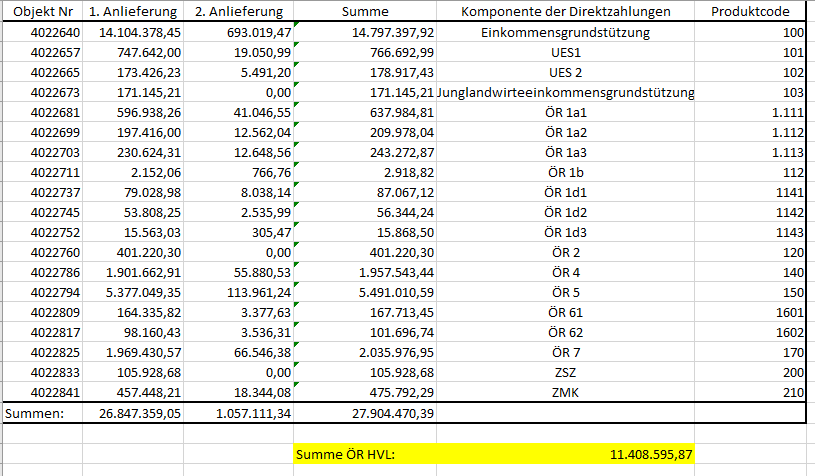 Zu den Förderanträgen (KULAP 2023) wurden sämtliche Entscheidungen getroffen. Hier werden auch weitere Maßnahmen der zweiten Säule aufgeführt:
Außerdem wurden die Entscheidungen in den Programmen
zur naturschutzorientierten Beweidung
zu Moorschutzmaßnahmen
zur dauerhaften Umwandlung von Ackerland in Grünland
zum Erhalt und zur Pflege von Streuobstbäumen
zur Verbesserung der Wasserqualität
zum Wasserrückhalt
zur naturschutzorientierten Ackernutzung
zum Bodenschutz
und entsprechenden Förderanträgen getroffen. Dabei handelt es sich um weitere klima- und umweltrelevante Programme, die so spezielle Lebensräume oder Kulissen betreffen.
Noch zu bearbeiten sind: ELER-Anträge 2024
13 Förderanträge im FP 3110 - Naturschutzorientierte GL-Bewirtschaftung
           und 5 Erweiterungsanträge, 2 Übernahme-, 3 Änderungsanträge

  3 Förderanträge 3130 – Moorschutzmaßnahmen

  1 Förderantrag 3120 - Naturschutzorientierte Beweidung

  2 Förderanträge 3150 – Streuobstbäume

  2 Förderanträge 3210 – Naturschutzorientierte Ackernutzung

  7 Förderanträge 810 – Extensive Grünlandbewirtschaftung und 3 Erweiterungs-
           und 3 Änderungsanträge und 1 Übernahmeantrag

  1 Erweiterungsantrag 870 – Tiergenetische Ressourcen

19 Förderanträge 880 – Ökologischer Landbau, 15 Erweiterungs-, 8 Änderungs-, 
        4 Übernahmeanträge
Dazu bestehen ungeklärte HH-Probleme.
Aber das sollte das Antragsverfahren Mai 2024 nicht stören. Die Kürzel werden ja vorgetragen…
Höhere Priorität haben für uns die Auszahlungsanträge für 2023. Hier fehlen noch die Programmfreigaben.
Was ist nun Gegenstand des Mai-Antrags 2024?

Alle Komponenten der Direktzahlungen 2024
Alle Auszahlungsanträge der zweiten Säule für 2024
FP 40
FP 50
FP 3315
FP 8XX für genehmigte und laufende Verpflichtungen
FP 3XXX für genehmigte und laufende Verpflichtungen

Den Schwerpunkt möchte ich im weiteren auf die Öko-Regelungen legen, denn dort können Sie jährlich neu entscheiden und teilnehmen oder nicht.
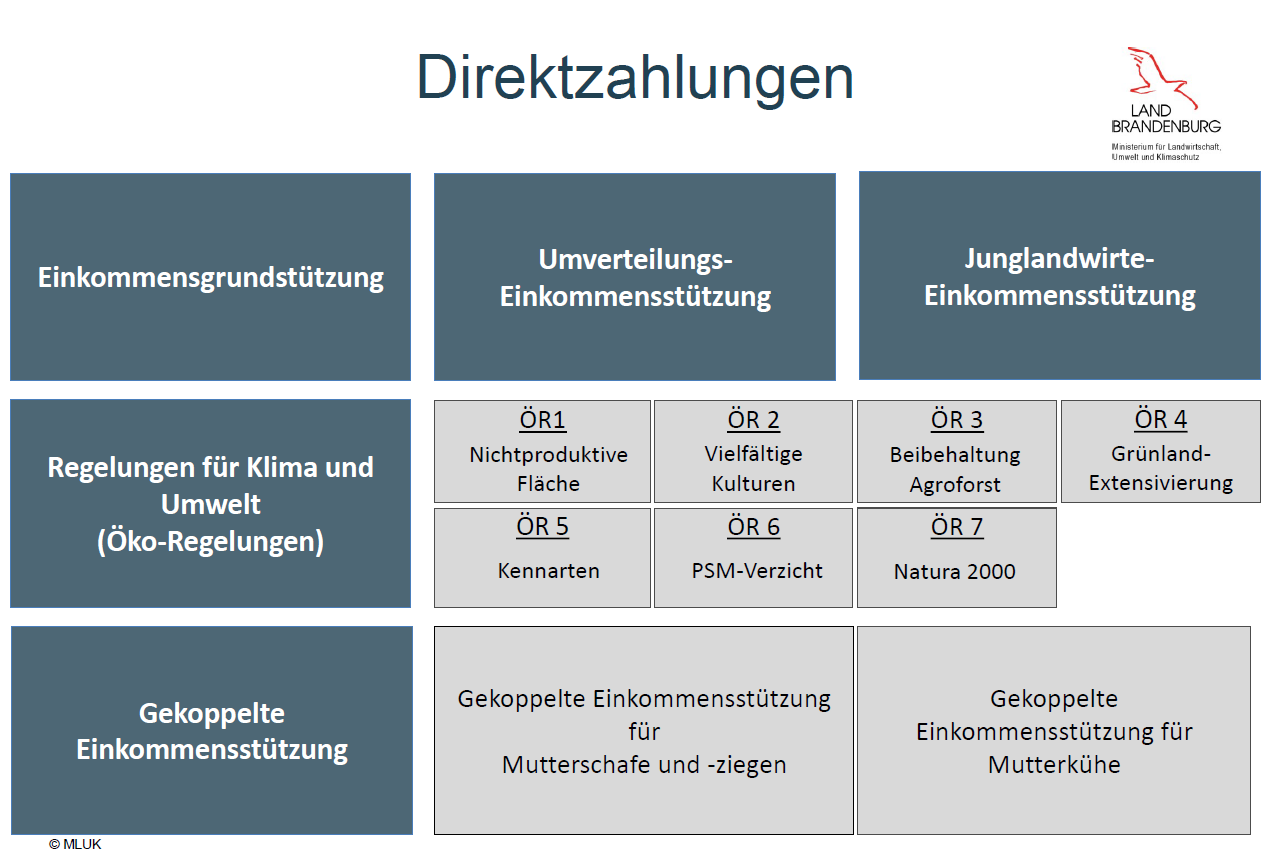 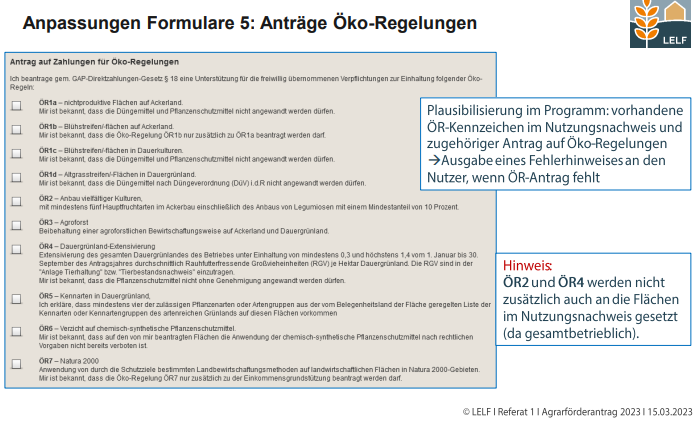 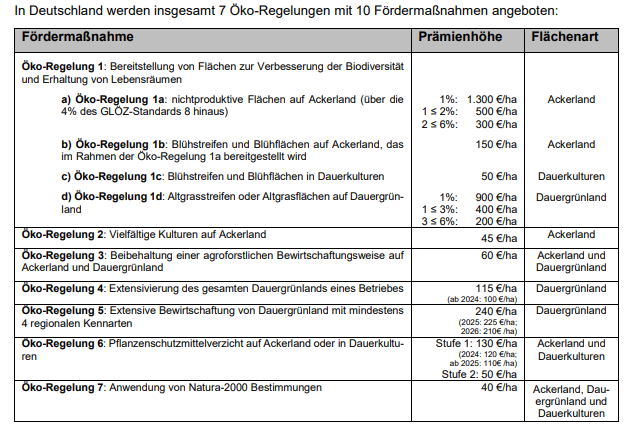 HIER: 
Die Einheitsbeträge
Nun also 200 €/ha
Nun also 200 €/ha
Überblick zu den Öko-Regelungen
Nun also 60 €/ha
und hier 200 €/ha
Nun also 150 €/ha
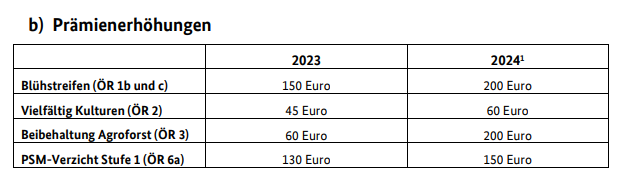 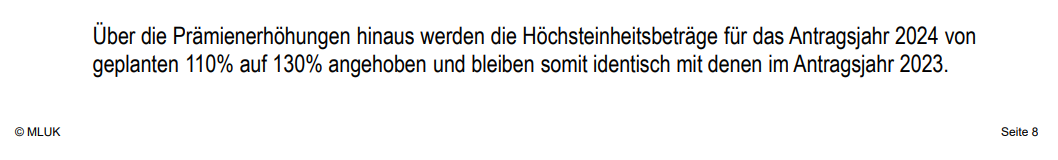 Diese Aussage betrifft die zulässigen Höchstfördersätze in Bezug zu den Einheitsbeträgen. Für 2023 und 2024 erlaubt der gültige Rechtsrahmen Prämiensatzerhöhungen bis zu 30 %. Danach noch um 10 %.
Es ist aber nachfrageabhängig.  Würde sich das Nachfrageszenario bundesweit in 2024 so, wie es sich 2023 darstellte, wiederholen, könnte es zu den für 2023 praktizierten Fördersätze auch in 2024 führen.
Das ist jedoch ungewiss.
Die Teilhabe an ÖR 1a dürfte sich z.B. infolge einer Ausnahmeregelung zu GLÖZ 8 bundesweit deutlich erhöhen.
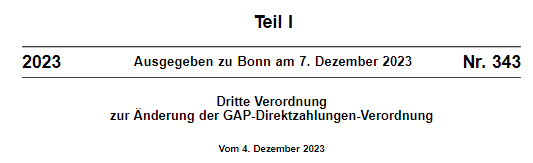 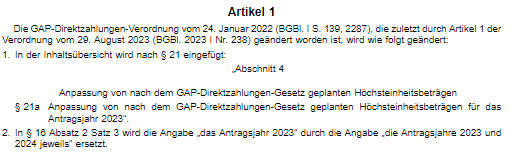 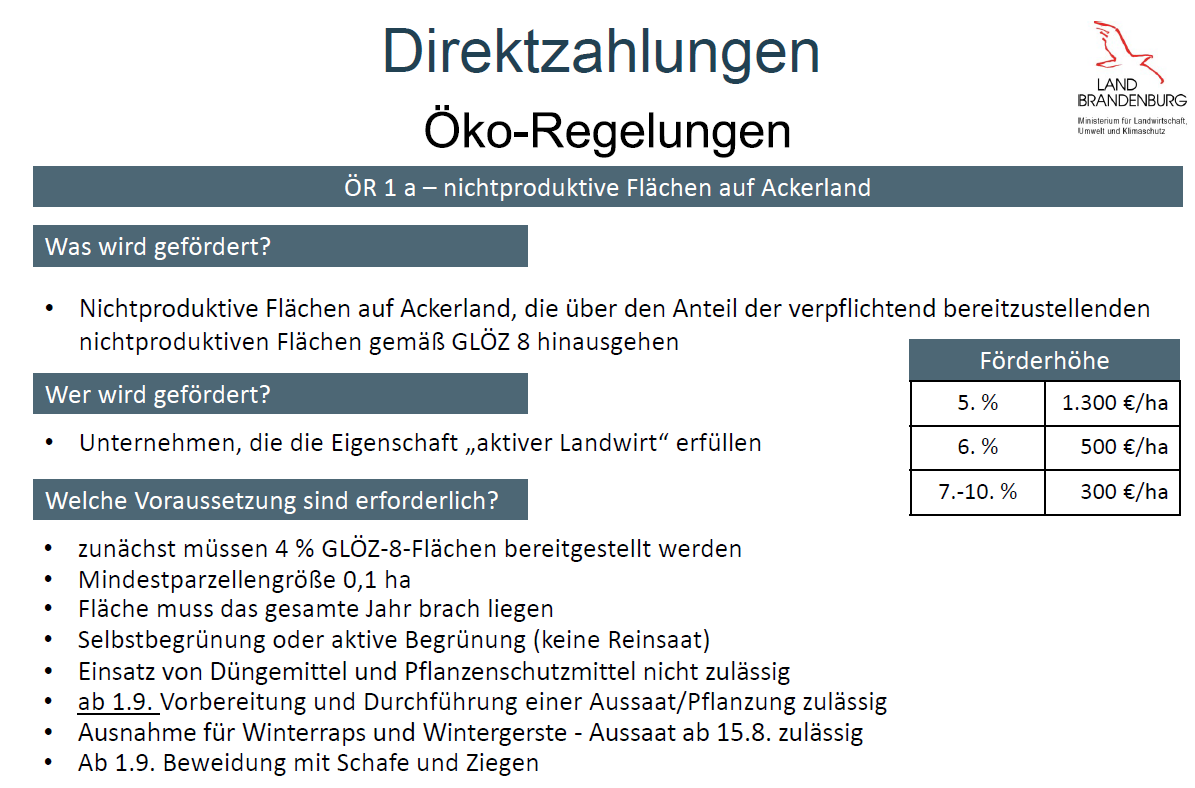 Auch durch Kombinationen oder alleinig mit Zwischenfrüchten nach Ernte der Hauptfrucht 2024 oder Leguminosen zur Ernte 2024 darf GLÖZ 8 erfüllt werden
EU-VO 2024/587; AusnahmeVO für D ist noch nicht fertig; B + L in Abtimmung
Pflicht (GLÖZ 8) und danach „Kür“: ÖR 1a
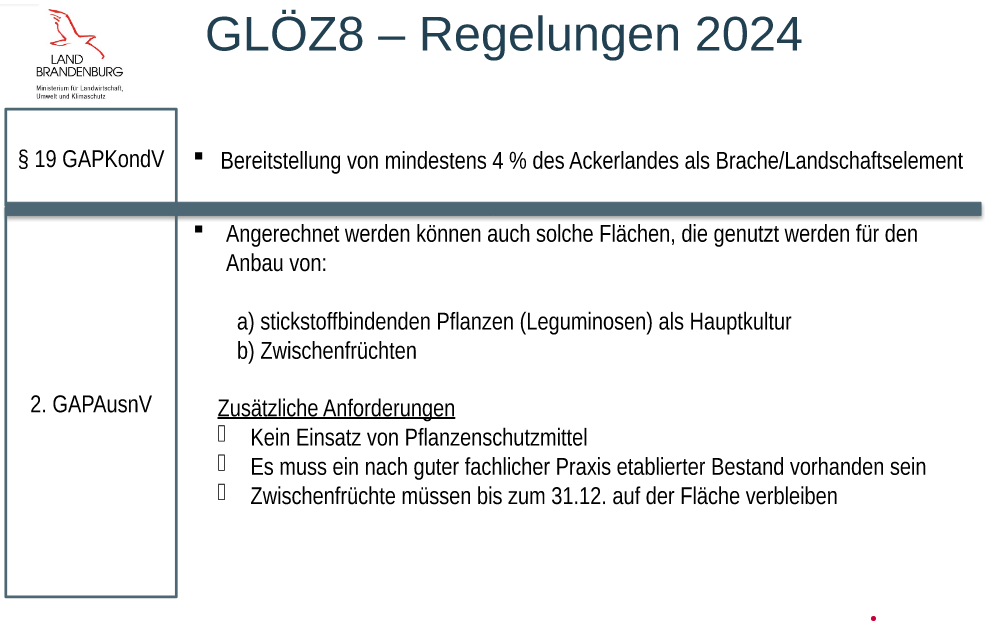 2. GAPAusnV noch im Verfahren: …
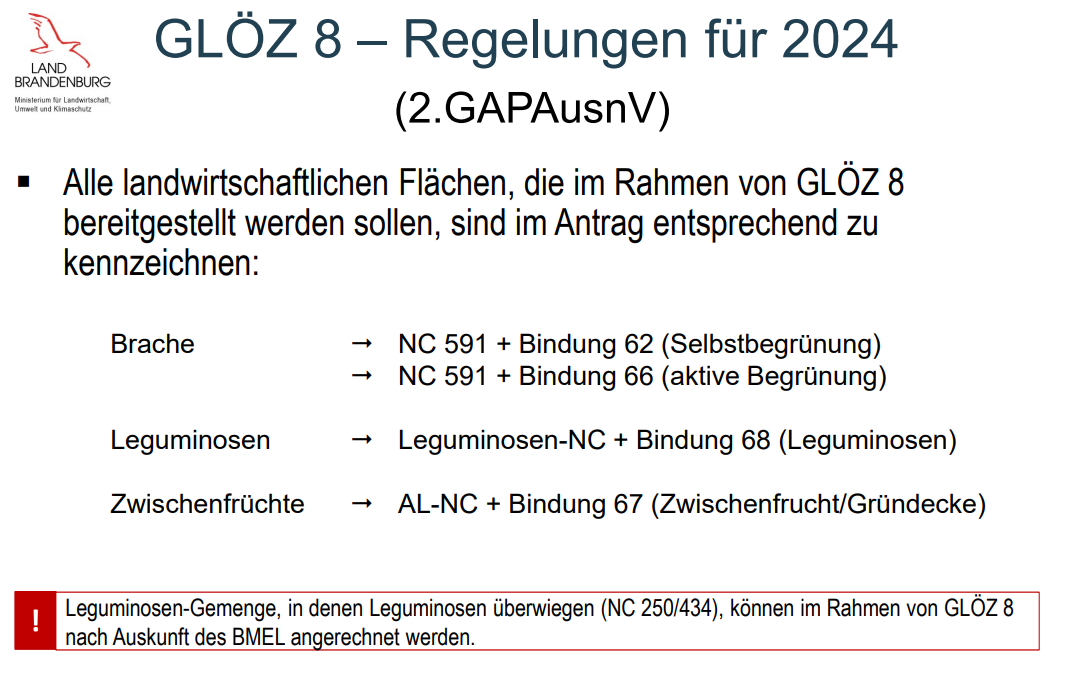 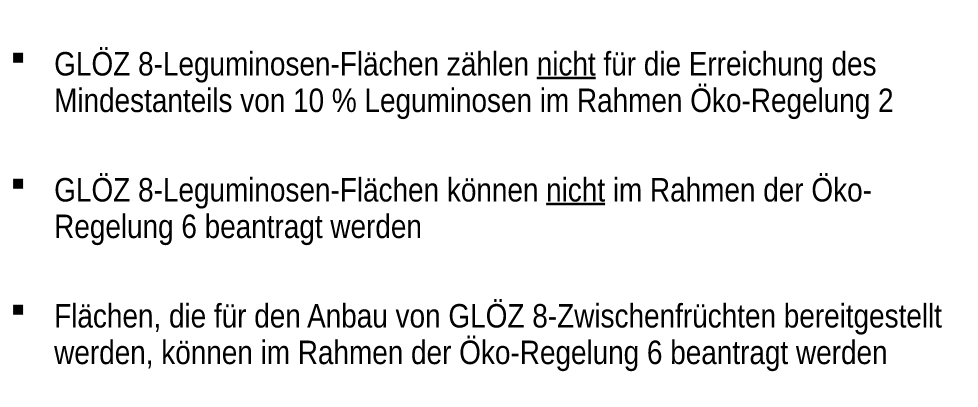 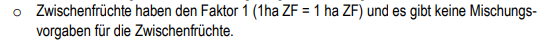 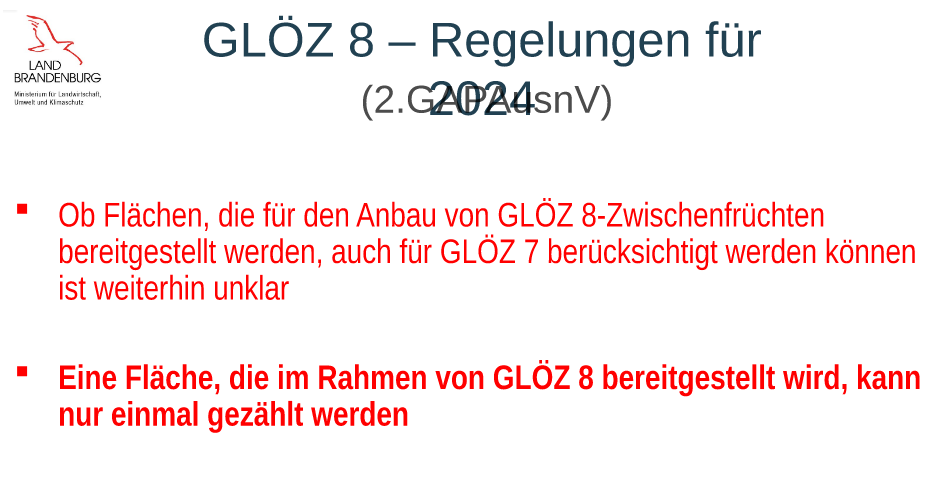 2. GAPAusnV noch im Verfahren
?
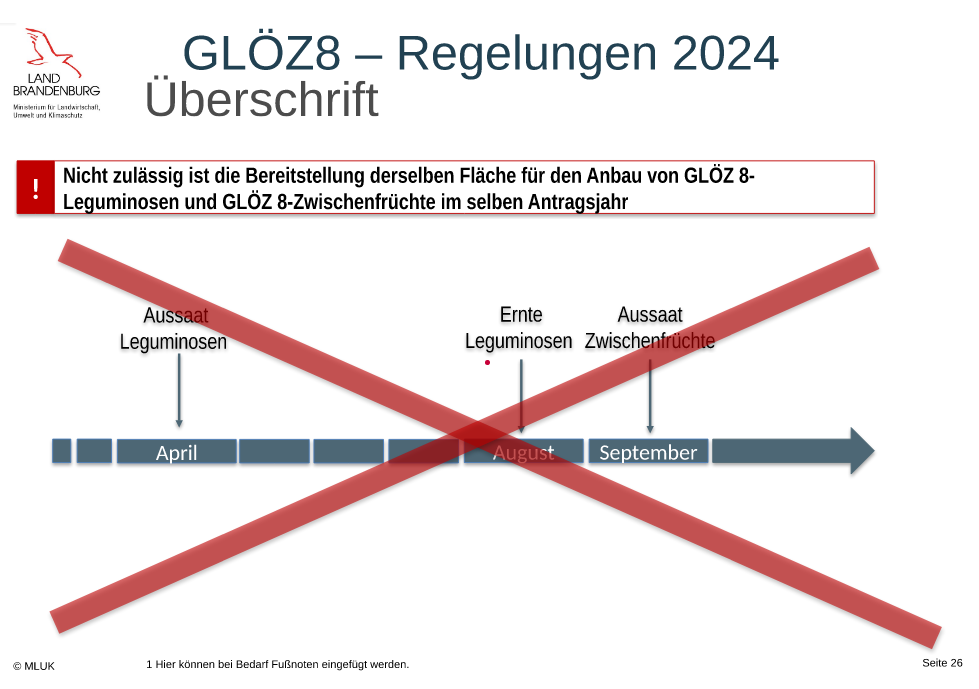 Das geht so nicht …
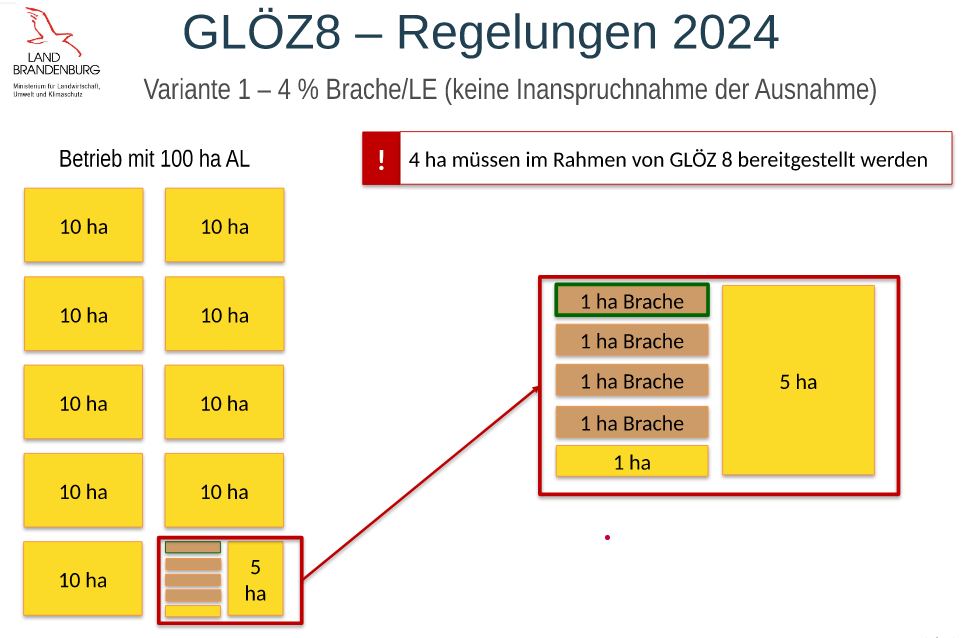 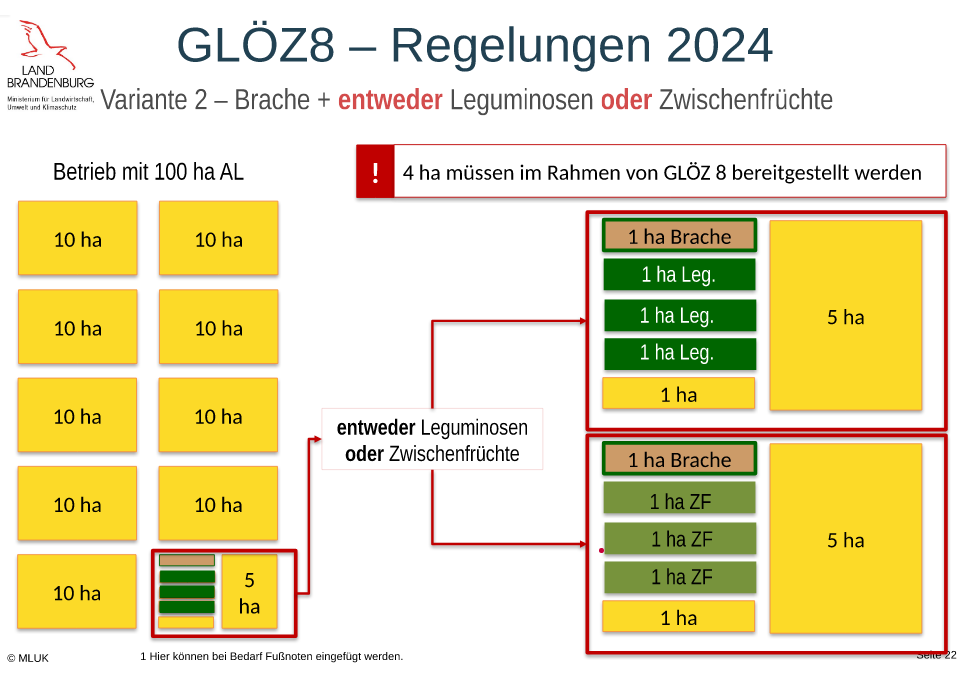 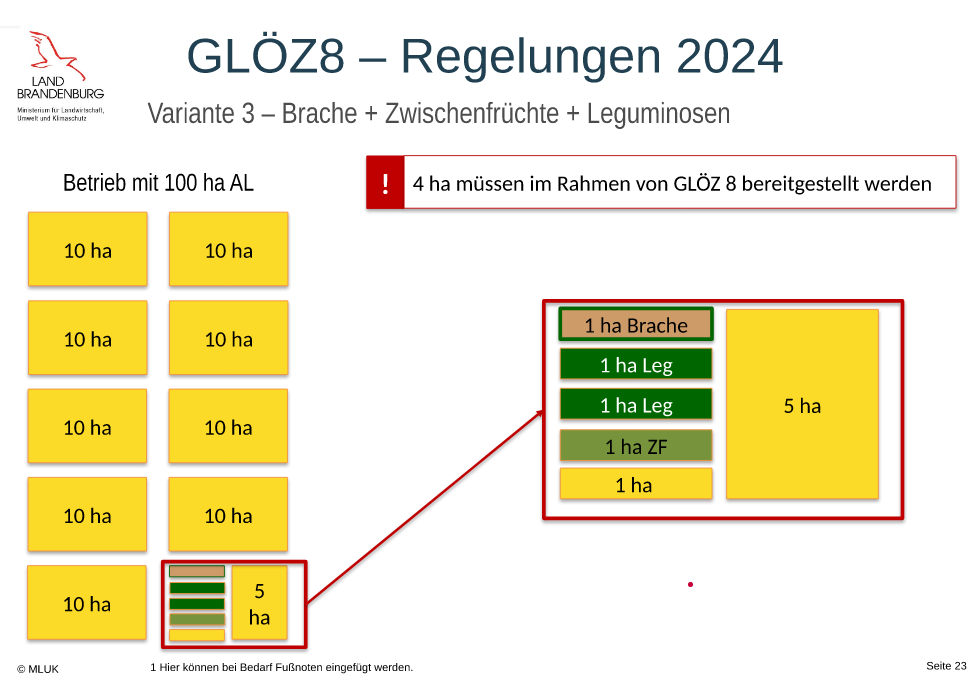 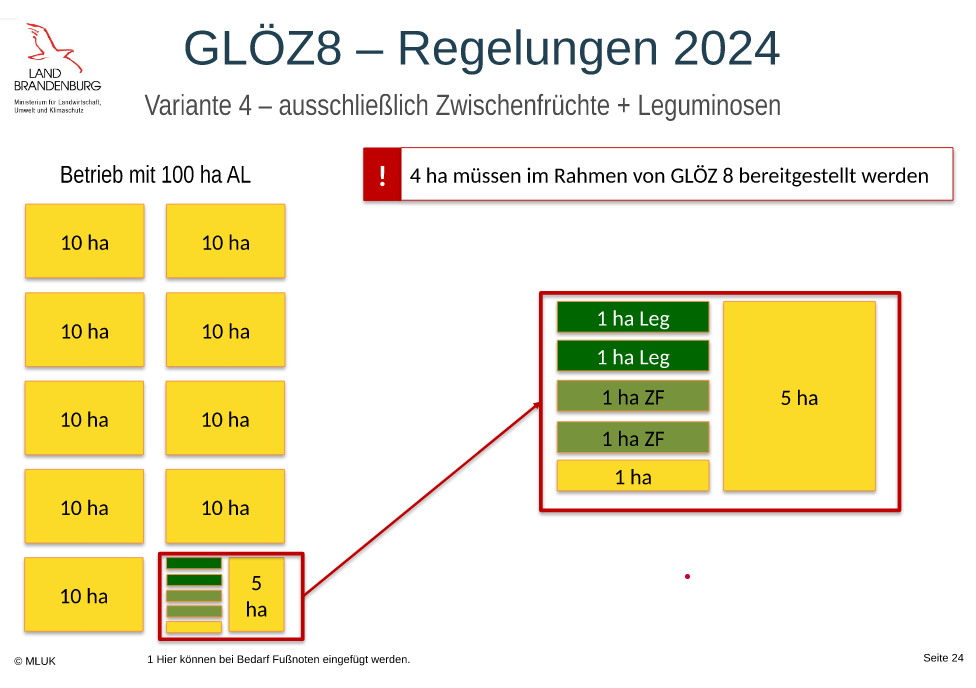 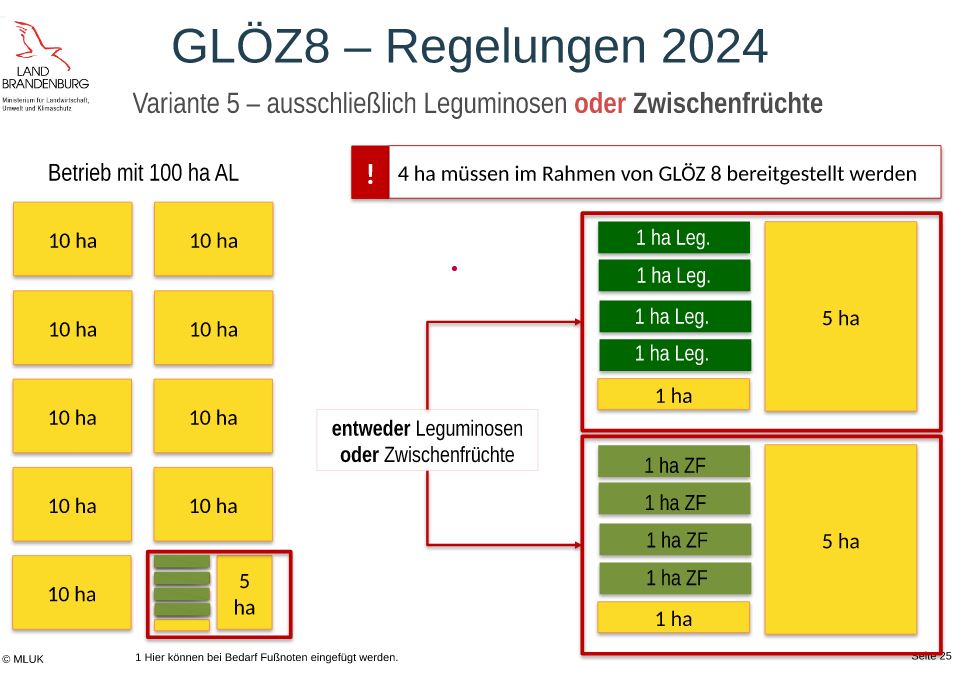 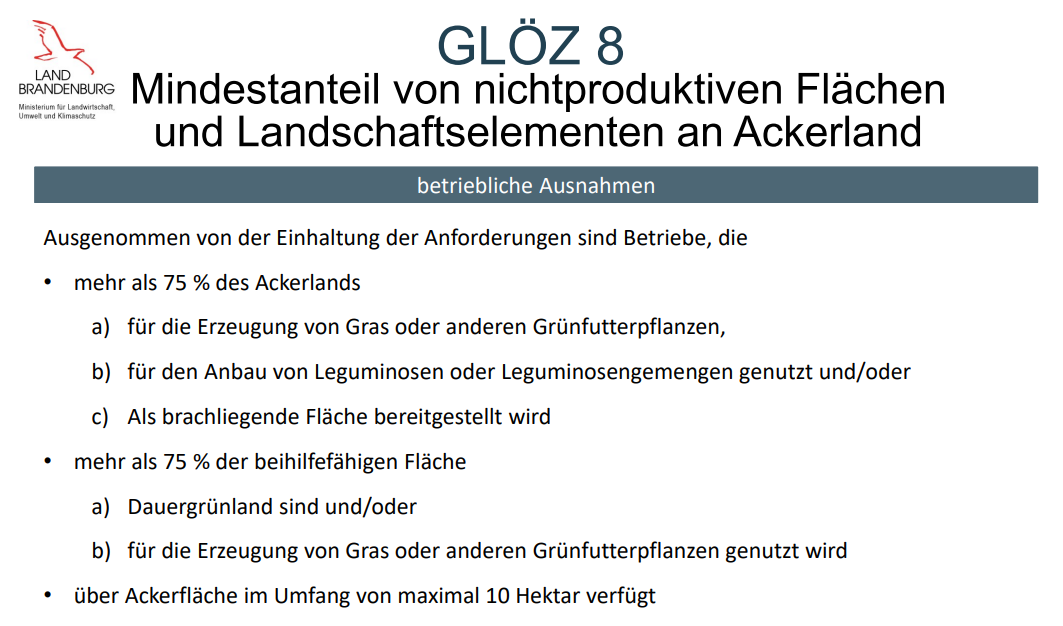 Bestimmte Betriebe waren auch sonst von der Erfüllung der GLÖZ-8-Vorgabe befreit und der erste Quadratmeter Stilllegung kam bereits für ÖR 1a in Betracht.
ÖR 1a ist infolge des Prämiensatzes grundsätzlich immer eine erlösseitig empfehlenswerte Maßnahme:
Ist in 2024 leichter umsetzbar, weil ja fast alle davon ausgingen, die Pflichtstilllegung nach GLÖZ 8 allein durch Landschaftselemente und Brachen erfüllen zu müssen. 
Nun kann die Pflicht 
auch durch Zwischenfrüchte nach der Ernte der Hauptkultur 2024 und/ oder
Leguminosen-Anbau in Hauptfruchtstellung 2024 und / oder
Brache bzw. Landschaftselemente 
erfüllt werden. 
Das heißt ursprünglich als GLÖZ-8 angedachte Flächen sind so für ÖR 1a „frei“ , wenn man die Ausnahmevarianten nutzt. Sie wären dann direkt verfügbar.
Wer über die Nutzung der Ausnahmeregelung für GLÖZ 8 nachdenkt, sollte nicht unbedingt ÖR 2 (vielfältige Kulturen) beantragen wollen.
Denn dann wird es kompliziert für ÖR 2, aber nicht unmöglich.

FAZIT: Für die meisten Betriebe wird ein „Zugang“ zu ÖR 1a dadurch leichter und „früher.“
Und wie geht das??? Woran erkennt man GLÖZ 8-Stilllegung in Form von Leguminosen oder Zwischenfrüchten???
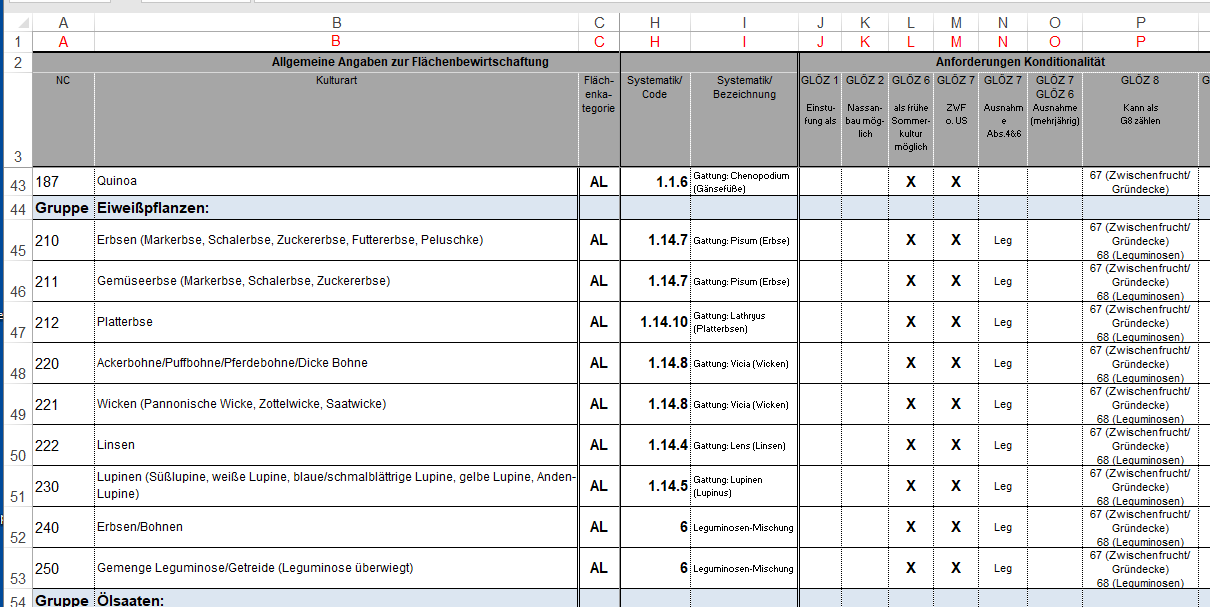 An der Spalte „P“ und den Kennzeichen „67“ bzw. „68“ für GLÖZ 8
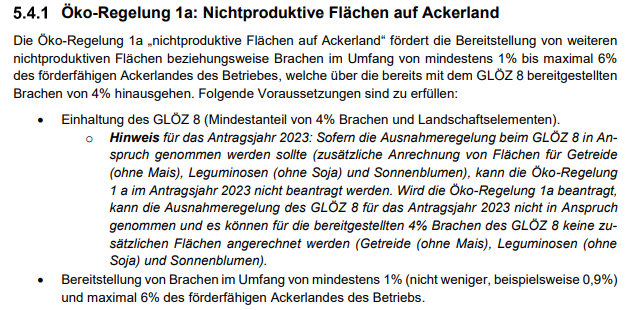 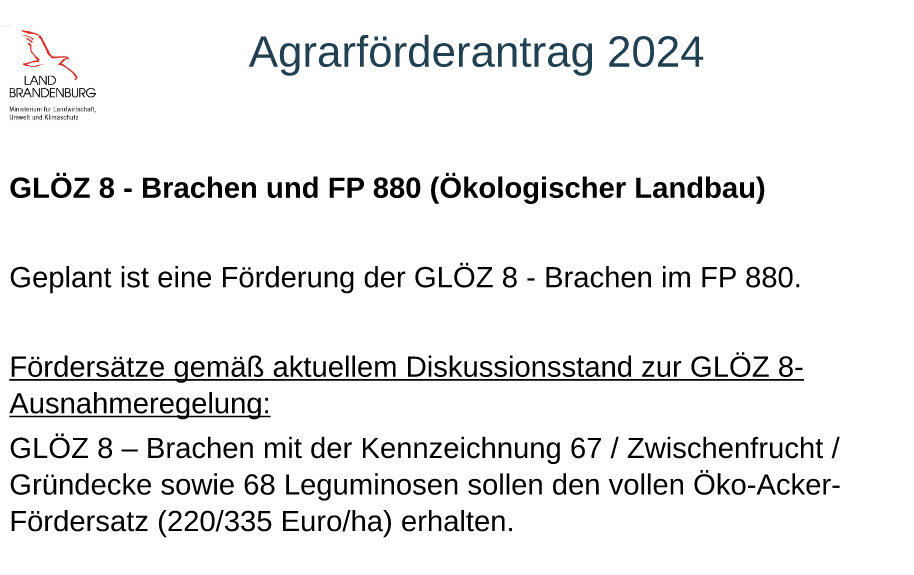 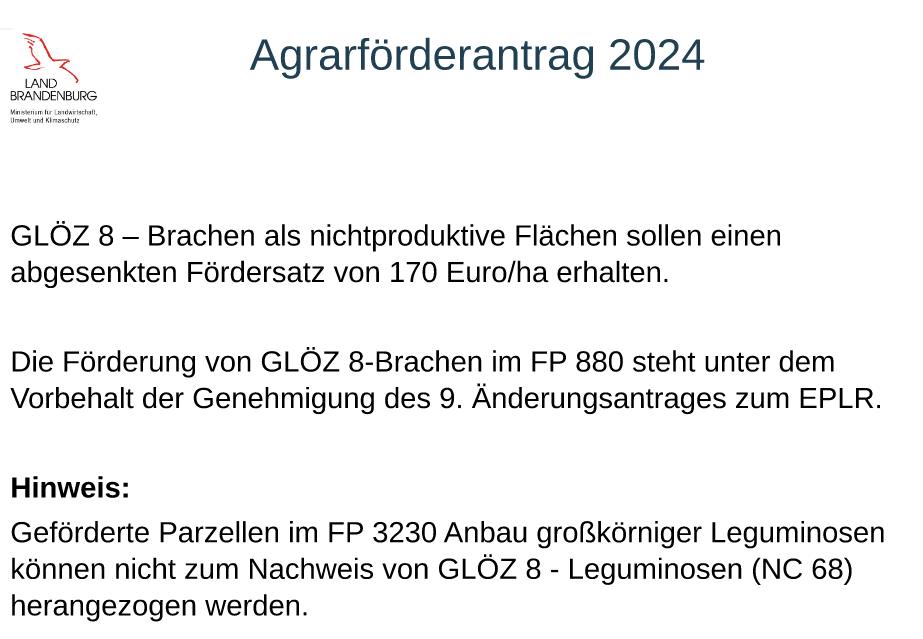 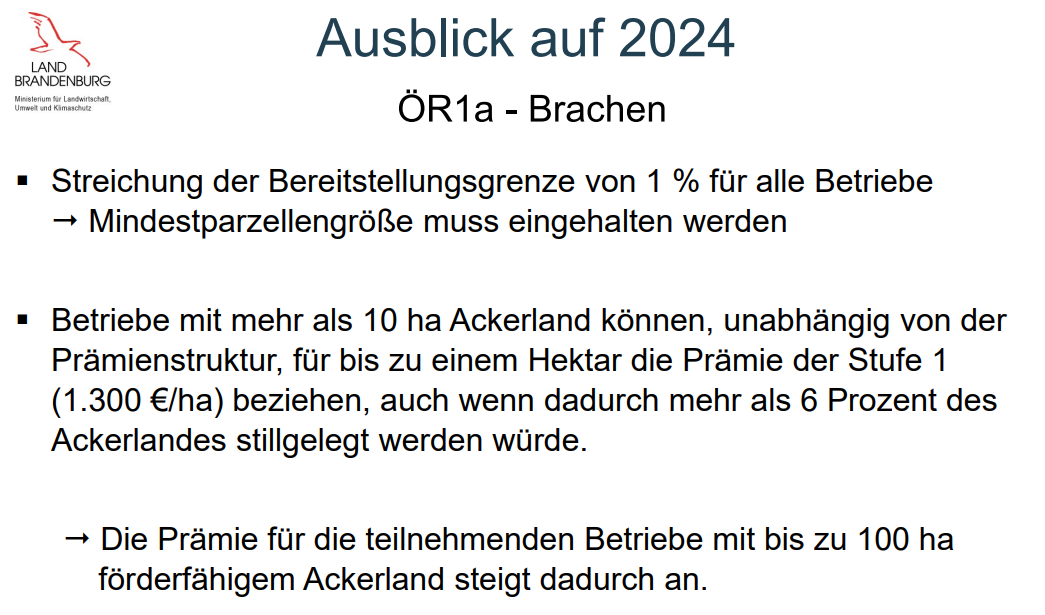 Aktualisiert gegenüber der Info-Veranstaltung im Herbst 2023 zum ELER-Antrag 2024
Für Betriebe mit wenig Ackerland

Wenn Ihr Betrieb diese Bedingung erfüllt, benötigen Sie diese Information jetzt, da Sie sich bei der Bestellung Fläche dafür freihalten können sollten.
Der Stilllegungszeitraum würde ja ab dem 1.1.2024 beginnen. 
Eine derartige Beantragung erfolgt dann jedoch erst mit dem Mai-Antrag und ist nicht Gegenstand eines ELER-Antrags.
Ich möchte das an Hand von ein paar Beispielen die alte Situation veranschaulichen:

Einem Betrieb mit 5 ha Ackerland war bislang der Zugang zur Öko-Regelung 1a ganz verwehrt. Denn 1% vom 5 ha ergeben 0,05 ha, was kleiner als die Mindestschlaggröße für die Stilllegung ist.

Erst ein Betrieb mit 10 ha Ackerland konnte bislang für 0,1 ha (entspricht einem Prozent) an der Öko-Regelung 1a mit dem Fördersatz von 1.300 €/ha teilnehmen und dafür als Betrieb 130 € erhalten, aber nur dann, wenn er einziges Feldstück für ÖR 1a nutzte. Sonst wäre er an der Mindestschlaggröße gescheitert. Dafür erzielte er dann 130 € pro Betrieb.

Betriebe – ob mit 20, 40, 80 oder bis zu 100 ha Ackerland hatten den Nachteil, dass die alte 1 %-Regel dazu führte, dass sie nie „volle“ 1.300 €/ha für ÖR 1a als Betrieb erhalten konnten, da erst beim 100 ha Ackerbetrieb der Zustand erreicht war,
dass 1 % genau ein Hektar entspricht, der volle 1.300 € / Betrieb ermöglichte.
Für alle Betriebe mit bis zu 100 ha Acker stellte die Neuregelung des „garantierten ersten Hektars“ – so möchte ich es nennen -  also eine Verbesserung dar. Auch bislang „Eingekürzte“ (zwischen 10 und unter 100 ha Ackerland) hätten dadurch für einen Hektar eine lukrative Möglichkeit.  
Es ist dabei egal, ob es sich um einen Betrieb handelt, der auch eine GLÖZ-Brache von 4 % erfüllen muss oder nicht.
Falls Sie weniger als 1 ha Ackerland haben sollten, ist eine Teilnahme aber doch nicht möglich, auch wenn Ihre ÖR-1a-Brache mindestens 1.000 Quadratmeter zusammenhängend groß ist. DENN: Die Obergrenze von 6 % entfällt erst bei Betrieben ab 10 ha Ackerland und dort nur für diesen ersten garantierten Hektar. Gilt aber die Obergrenze – so, wie bei kleinen - ist es entweder unmöglich oder schnell gar nicht lukrativ:
Bei nur 5 ha Ackerland gelten also 6 % als Obergrenze ( 1% entspricht 0,05 ha), d.h. 
mit 0,3 ha freiwilliger Stilllegung ist die Obergrenze vom 6 % erreicht.
Darin gäbe es dann abgestuft die jeweiligen Sätze – also nur für die ersten 0,05 ha 1.300 €/ha
(Bei 2 ha Ackerland beträgt die Obergrenze 0,12 ha und nähert sich der Mindestgröße von 1.000 qm)
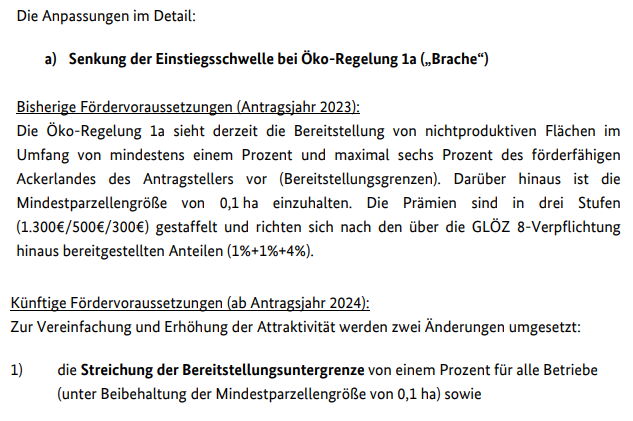 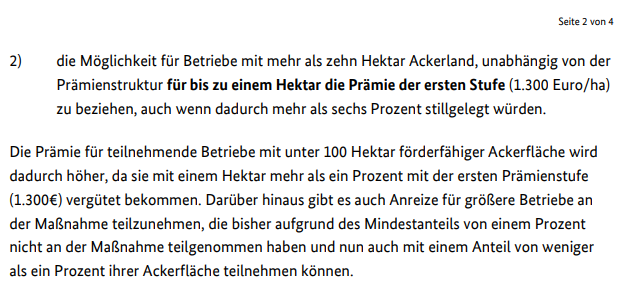 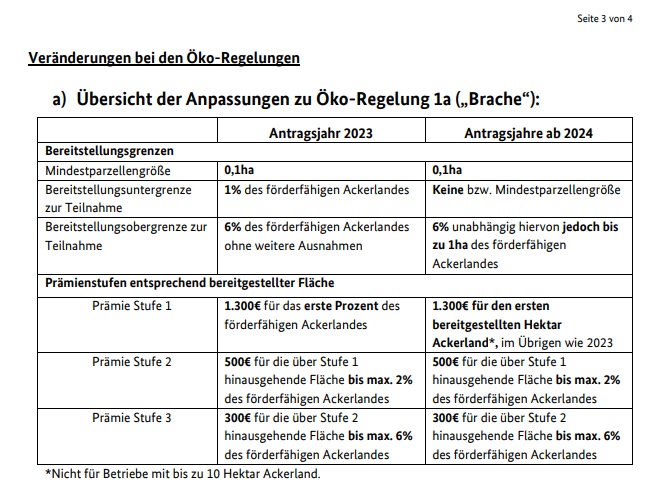 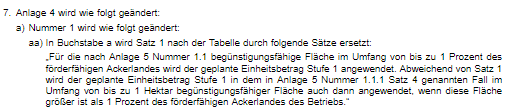 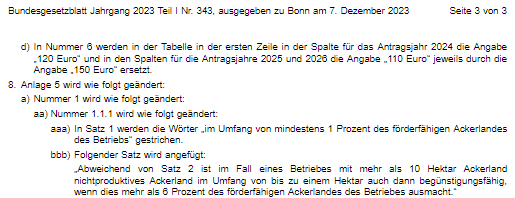 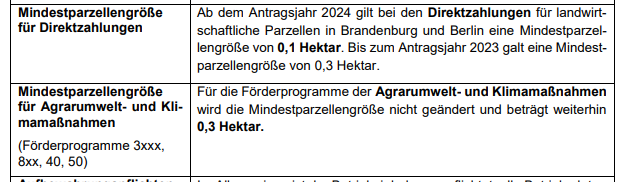 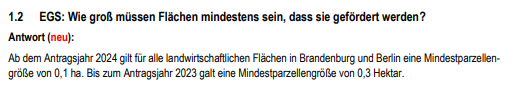 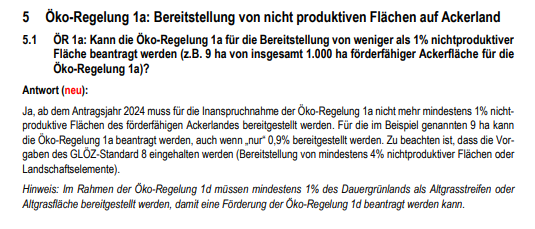 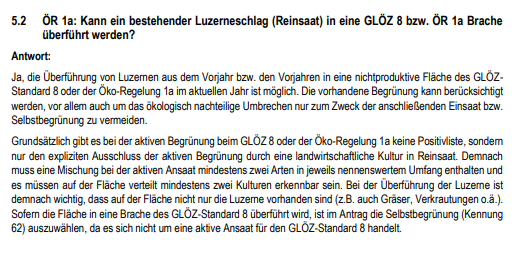 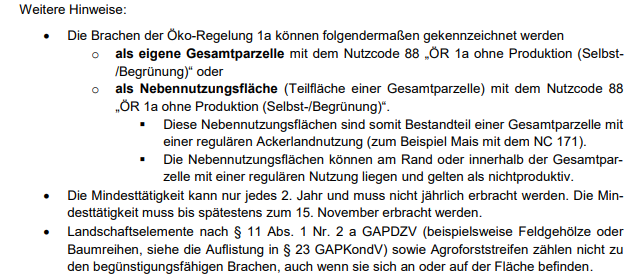 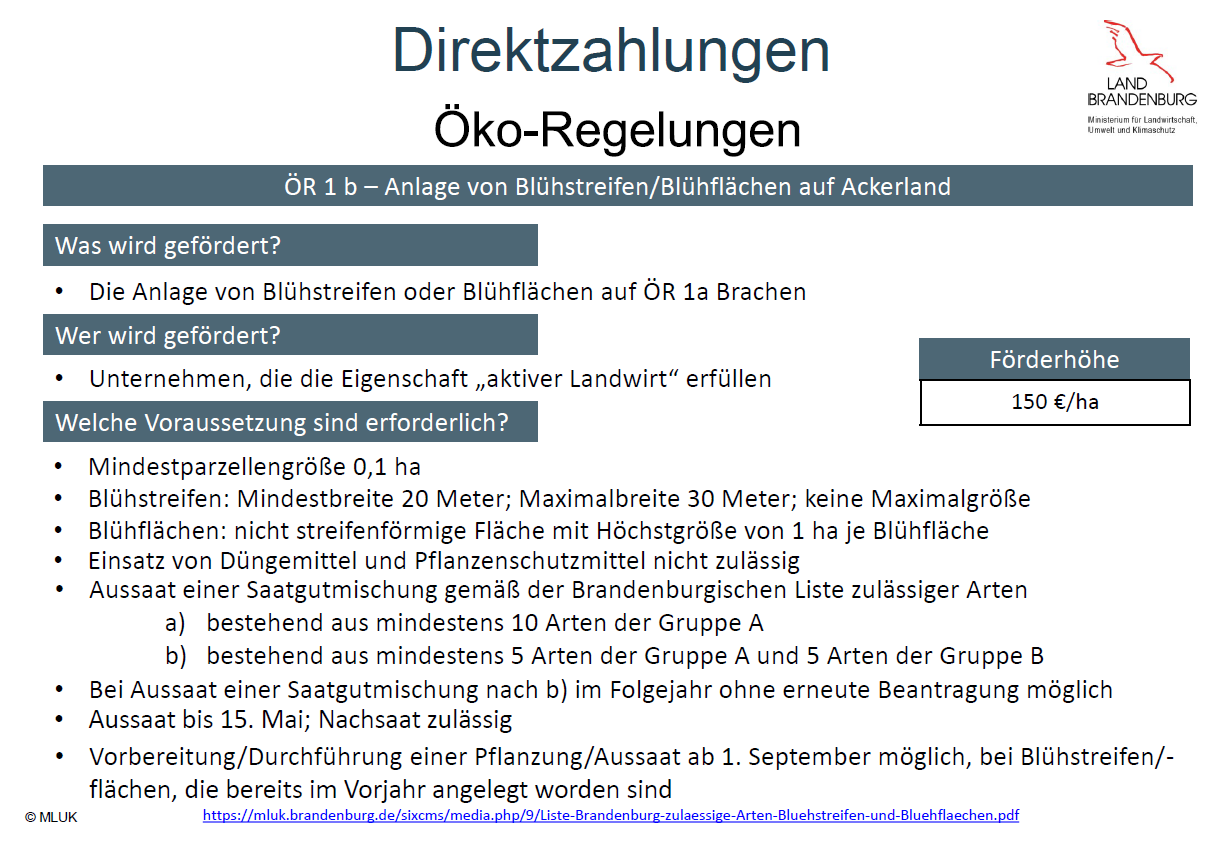 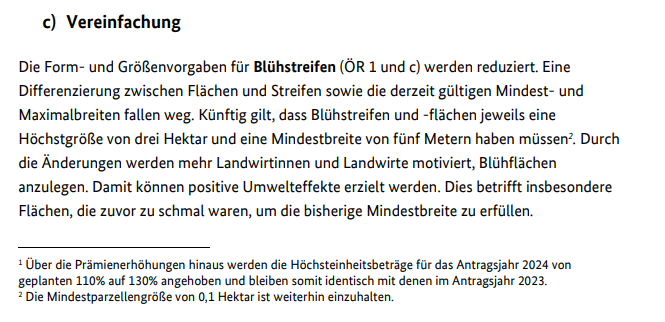 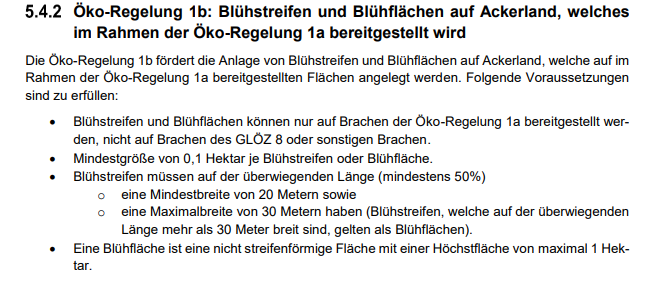 Vorgaben zur Sortenmischung
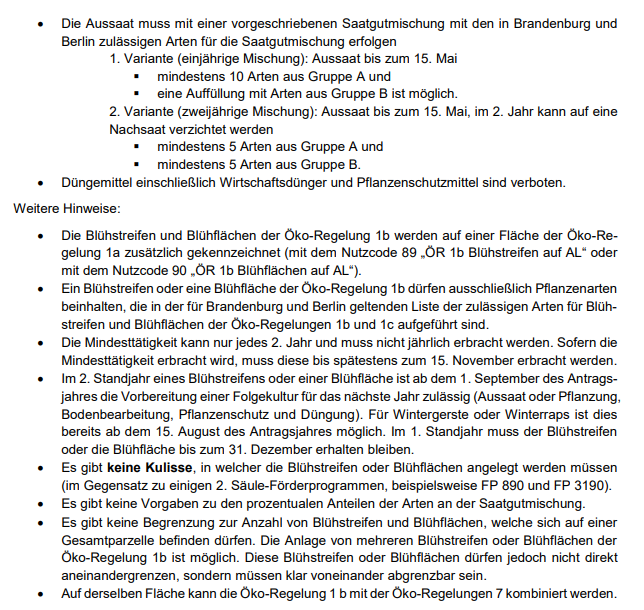 Zusätzlich zu kennzeichnen mit NC 89 oder 90
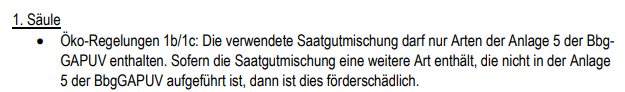 Vorgaben zur Sortenmischung wurden geändert und verschärft:
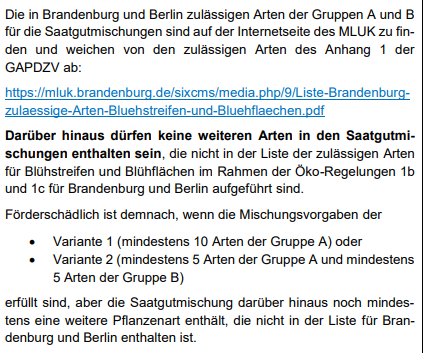 Somit leider unattraktiver
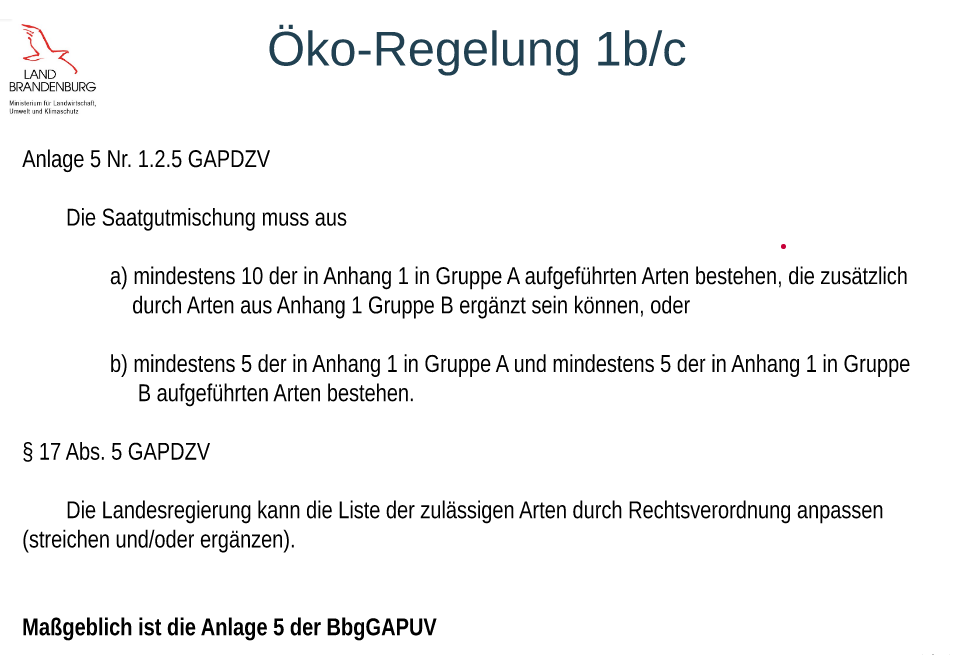 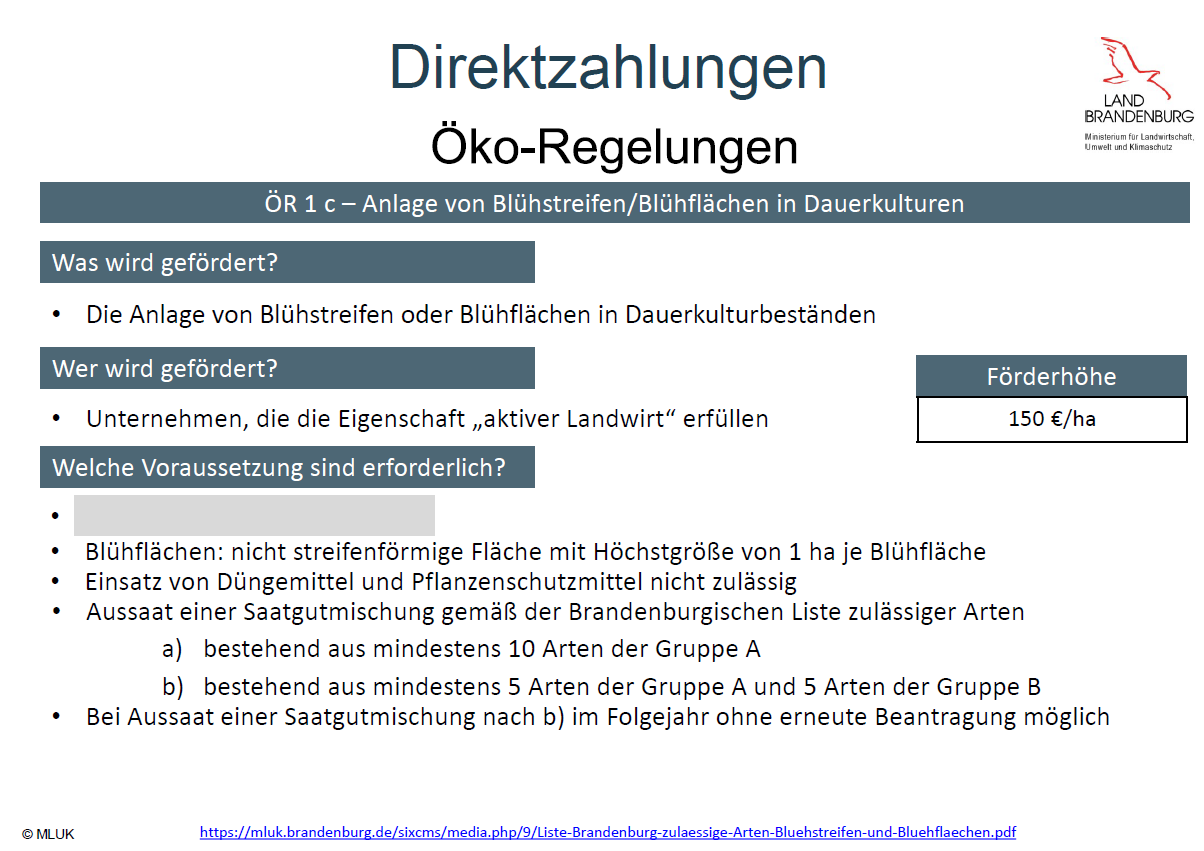 200 €/ha
Es gelten die neuen Regeln wie bei ÖR 1b / keine Unterscheidung mehr /  Größen- und Breitenvorgaben wie dort
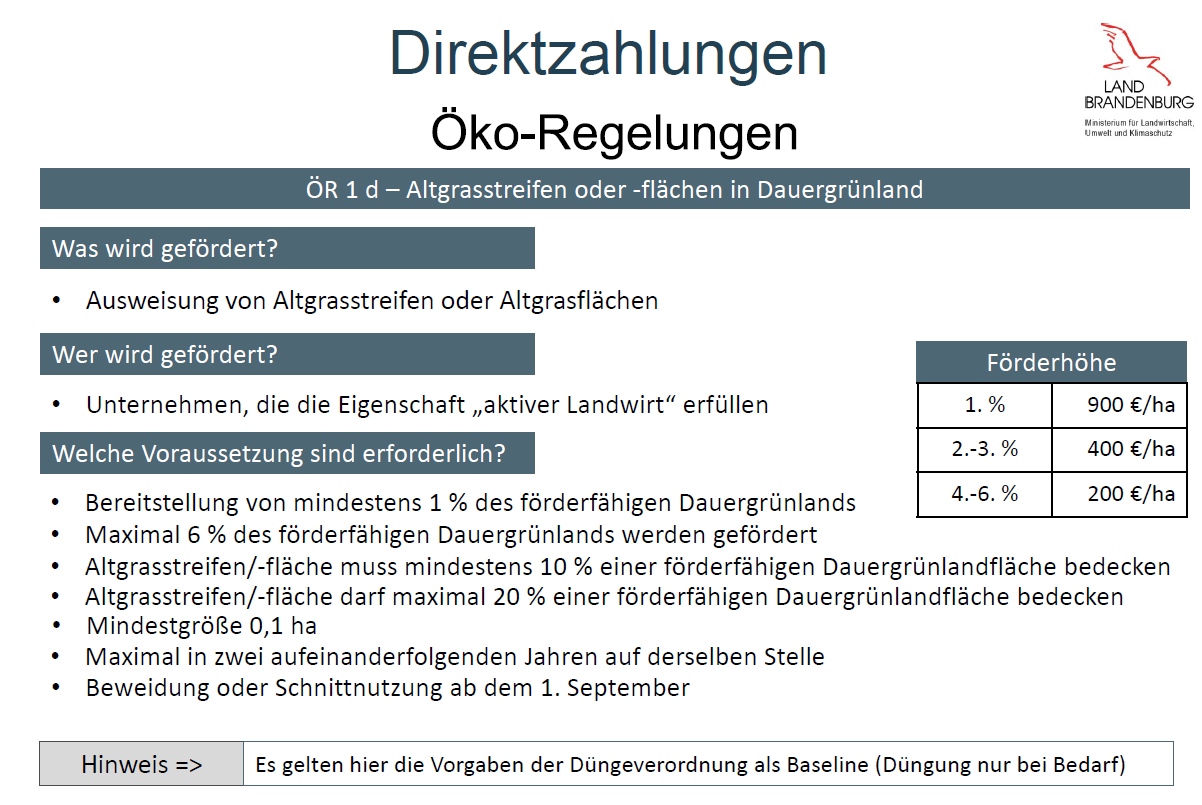 Ab 2024 ist die Foto-App für ÖR 1 d verpflichtend vorgesehen
In 2023 gab es recht viele Fälle, bei denen diese Öko-Regelung angekreuzt war, jedoch keine entsprechenden Flächen eingezeichnet worden sind. „Panne“ oder anders entschieden???
Ab 2024 ist die Foto-App für ÖR 1 d verpflichtend vorgesehen:
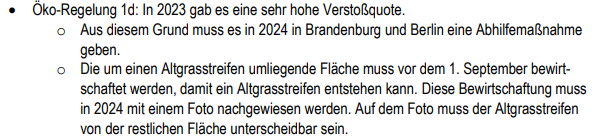 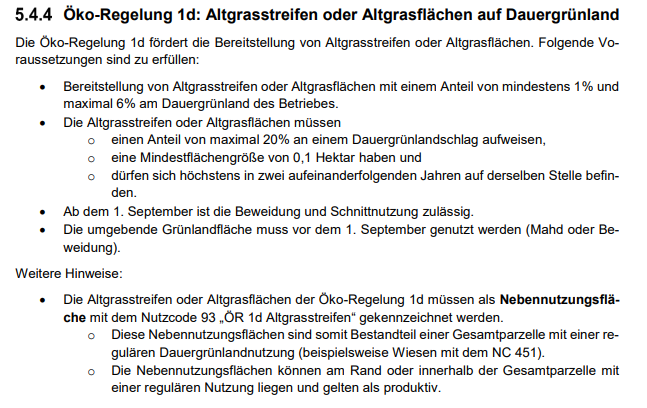 NC 93
Das Problem der Überschreitung der schlagbezogenen Obergrenze wurde dem MLUK zur Prüfung vorgelegt. Derartige Flächen sind zur Zeit abgelehnt.
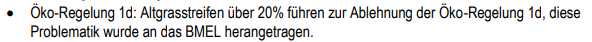 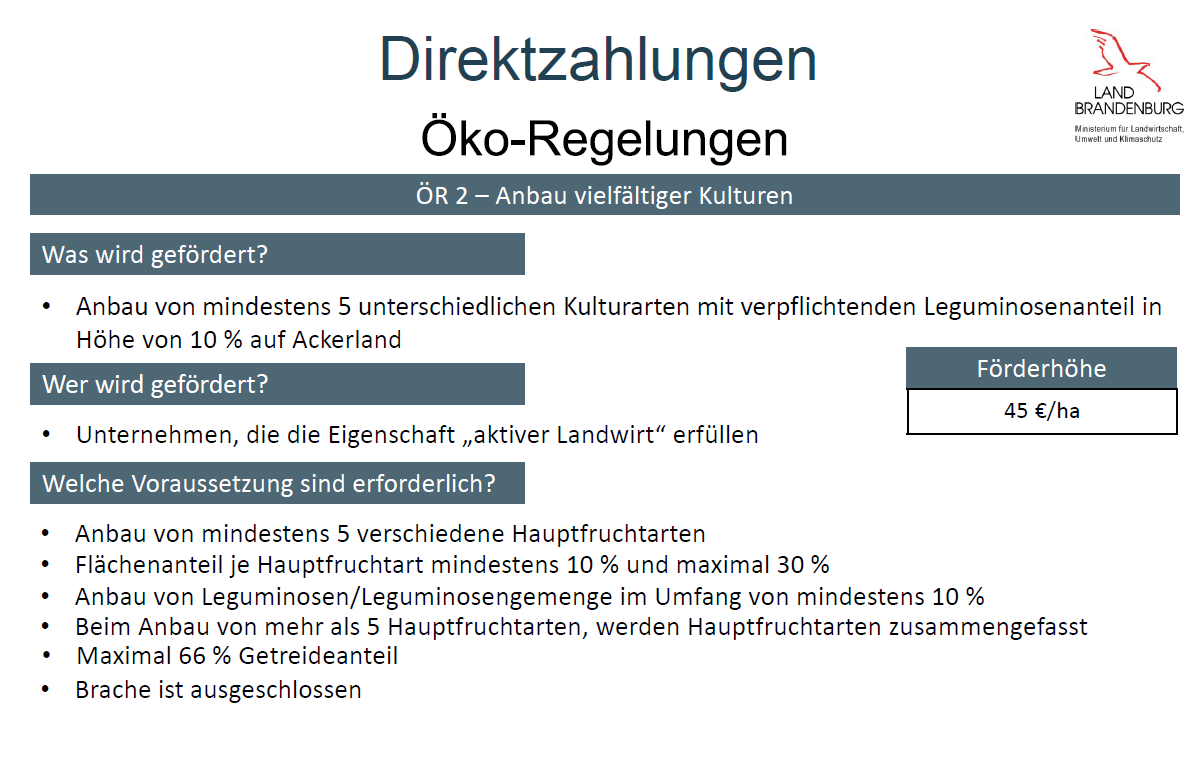 60 €/ha
Bezug für %e (immer brutto): aller Acker (auch kleiner 0,3 ha) vermindert um die Stilllegung.
Bei Nutzung der Ausnahmeregelung für GLÖZ 8 ist das Verfahren für ÖR 2 komplizierter und abgewandelt
Da hier die Fruchtarten wichtig sind, werden wegen ÖR 2 Prüfaufträge für die Foto-App wegen der Bestimmung des Nutzungscodes versendet werden
Für diejenigen, die beabsichtigen, die GLÖZ-8-Ausnahme für 2024 im Betrieb anzuwenden, ist davon auszugehen, dass sich das bei ÖR-2, wie folgt auswirken kann:

Wer Leguminosen als Stilllegung anerkannt haben möchte, der wird diese Leguminosen-Flächen nicht gleichzeitig für die Erfüllung der 10 % Mindestvorgabe angerechnet erhalten. Er muss dann mehr davon anbauen. 

Der Berechnungsweg der förderfähigen Ackerfläche dürfte angepasst werden:
Normal ist, dass die Stilllegung abgesetzt wird. Das ist die Grundregel.
Zu erwarten ist, dass dann außerdem die Zwischenfrüchte und die Leguminosen, die ja in 2024 Stilllegung auf Wunsch des Antragstellers sein sollen, dann auch wie Stilllegung abzusetzen sind / bzw. sein könnten
Das hätte auf die Berechnungsgrundlage ganz wesentlichen Einfluss und auf alle Ober- bzw. Untergrenzen.
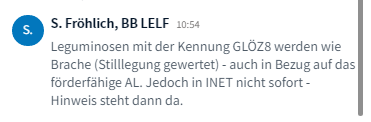 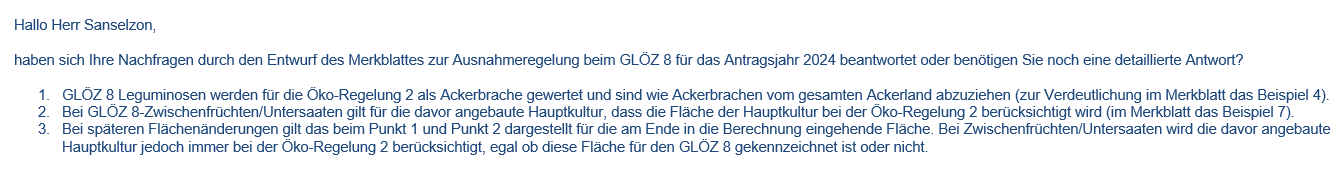 Das ist der Stand entsprechend dem Merkblatt im Status Entwurfsfassung
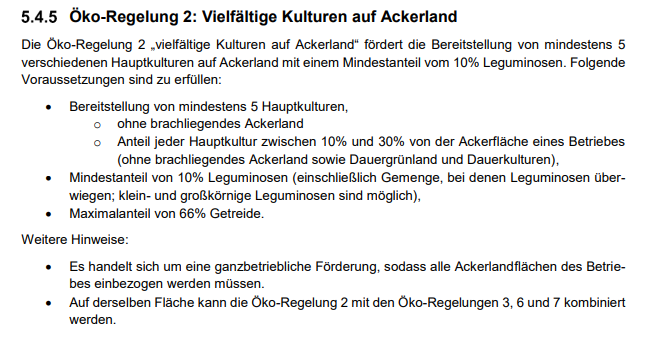 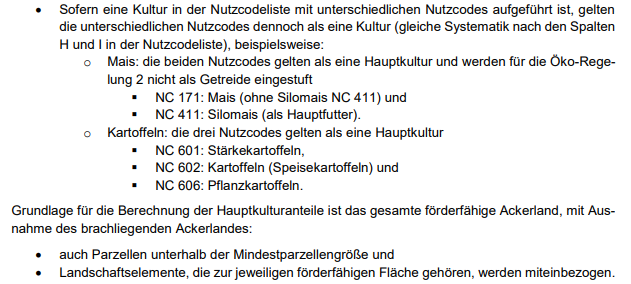 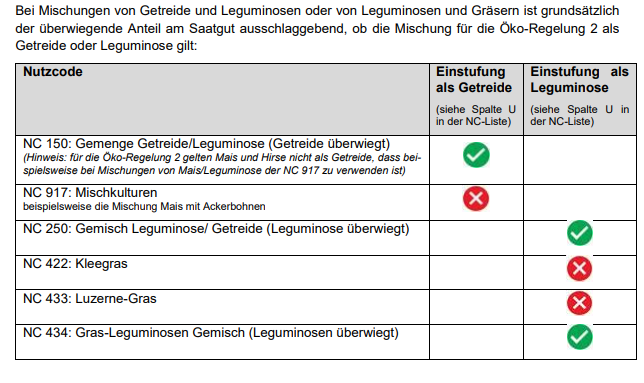 Wichtig, wenn prozentuale Anteile (Obergrenzen / Untergrenzen)
ans Limit oder darüber geraten sind
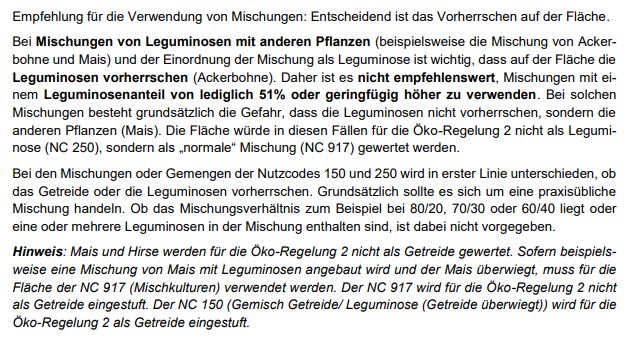 ÖR 2:  NC 434 – Gras-Leguminosen-Gemisch (Leguminose überwiegt)

Frage: Kann man hier für den Leguminosen-Anteil auch Luzerne einsetzen? 
Was ist dann aber der Unterschied zum NC 433-Luzernegras, das nicht als Leguminose gilt? 
( Hinweisbroschüre Seite 49)
 
Antwort: Wenn Luzerne und Gras als Mischung angebaut werden, dann ist entscheidend, ob Gras oder ob die Luzerne als Leguminose überwiegt. 
Überwiegt das Gras in der Mischung, ist der NC 433 zu verwenden. 
Überwiegt die Luzerne, dann ist der NC 434 zu verwenden. Aus diesem Grund wurde der Zusatz an den NC 434 „(Leguminose überwiegt)“ angefügt und dieser zählt im Rahmen der Öko-Regelung 2 auch als Leguminose (siehe Spalte U in der Nutzcodeliste zum Agrarförderantrag 2023).
Zwischenüberlegung: was ist effektvoller für das Betriebsergebnis?

Ausgehend von den Einheitsbeträgen erhält man für 1 ha
bei ÖR 1a mindestens 300 € und das für maximal 6 % der AF
bei ÖR 2 vergleichsweise 60 € für das anrechnungsfähige Ackerland

1 ha in ÖR 1a kompensiert damit vergleichsweise mindestens Einnahmeverluste von 5 ha in ÖR 2, sollte man dafür auf ÖR 2 verzichten (müssen)

Da die Fördersätze bei ÖR 1a aber bereits mit 1.300 €/ha beginnen (für das erste Prozent), ist der Effekt noch deutlicher zu erwarten. Da werden dann über 21 ha in ÖR 2 kompensiert.

Es dürfte daher aus meiner Sicht mehr Sinn machen, eher die freiwillige Stilllegung bis an die Obergrenze auszulasten, als nur einseitig auf ÖR 2 fokussiert zu sein – gerade, wenn man die Ausnahme von GLÖZ 8 in Anspruch nehmen möchte. Da sind ja Probleme beim Leguminosen-Anteil und bei Abzügen bei der anrechnungsfähigen Ackerfläche durch Einbeziehung von (GLÖZ 8-) Leguminosen und Zwischenfruchtparzellen zu erwarten.
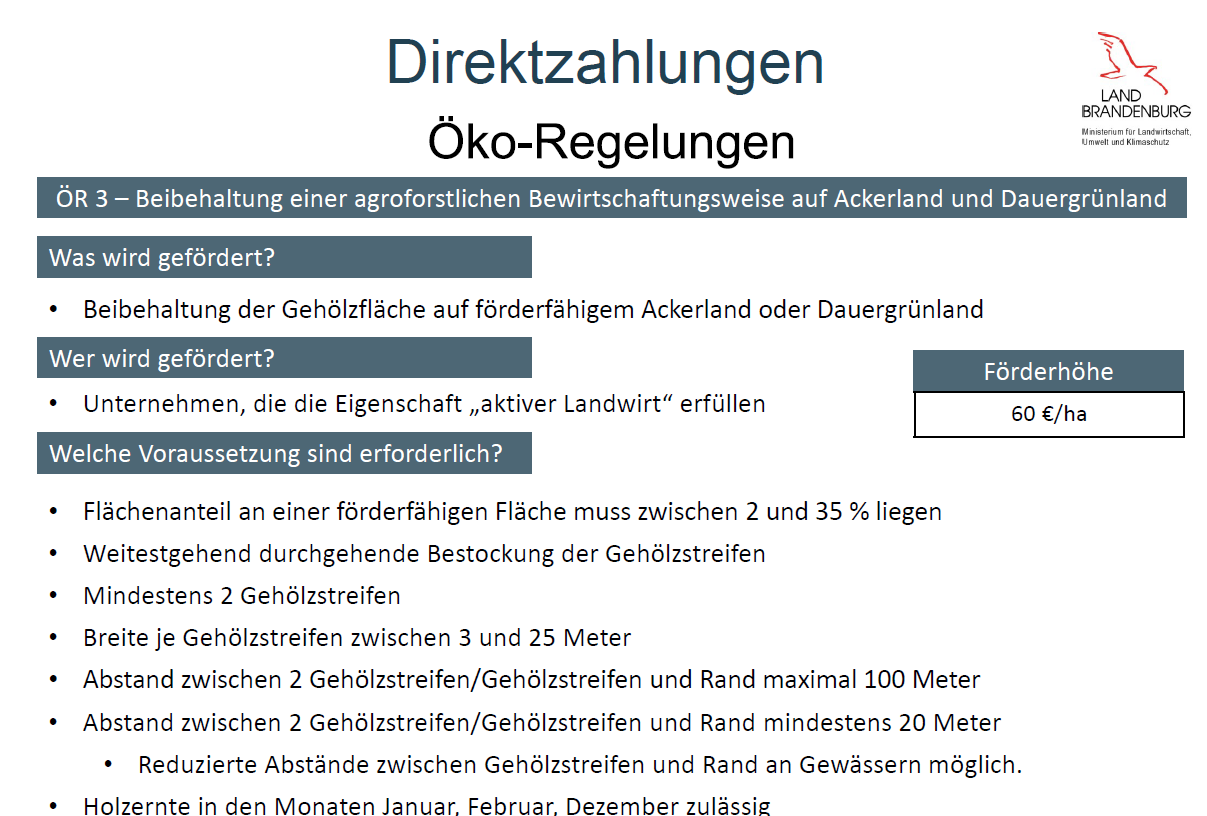 200 €/ha
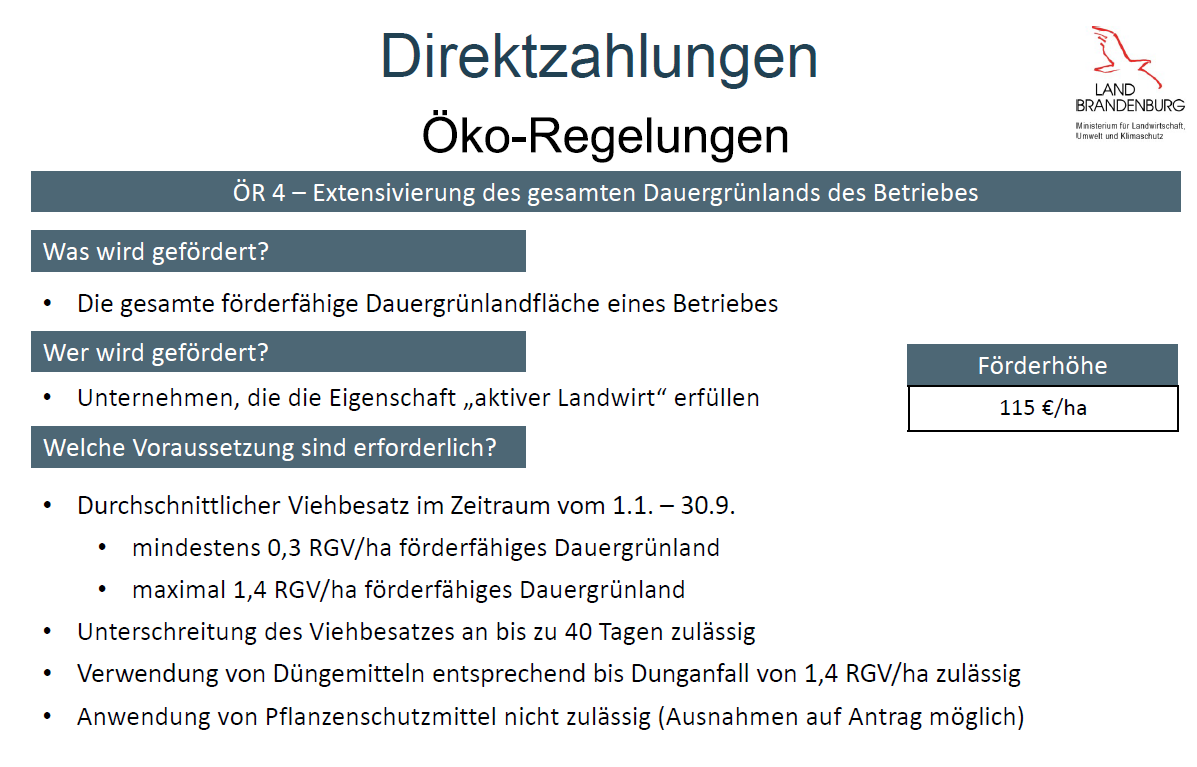 100 €/ha
Kombinierbar mit:
ÖR 1d = Altgrasstreifen
ÖR 3 = Agroforst / Beibehaltung
ÖR 5 = 4 Kennarten auf dem Grünland
ÖR 7 = Natura 2000
Jahresdurchschnittsbestand
VORSICHT bei Grünlandumbrüchen oder vermeintlichen Grünlandumbrüchen / Geometrien möglichst übernehmen, vor allem dann, wenn es Grünland ist.
GESAMTABLEHNUNG droht.
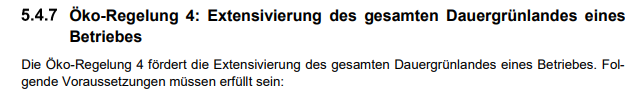 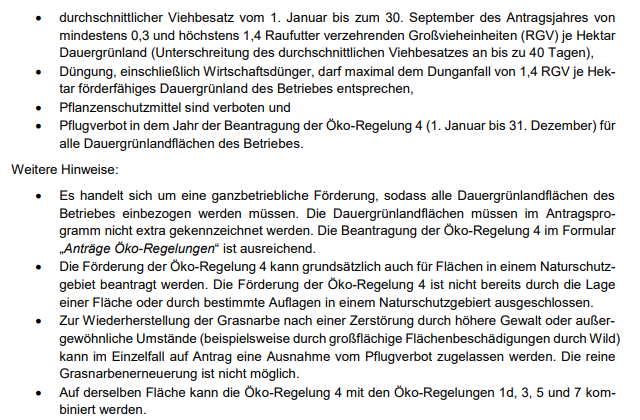 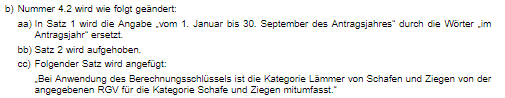 ÖR 4 und gleichzeitig FP 810 im selben Betrieb ist unzulässig
(Alles oder Einzelflächen)
ABER:
Kombinationen aus
ÖR 4 und FP 50 bzw.
ÖR 4 und „882“ im FP 880
sind vorteilhaft.
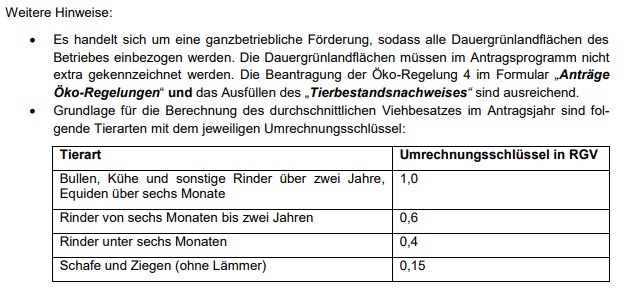 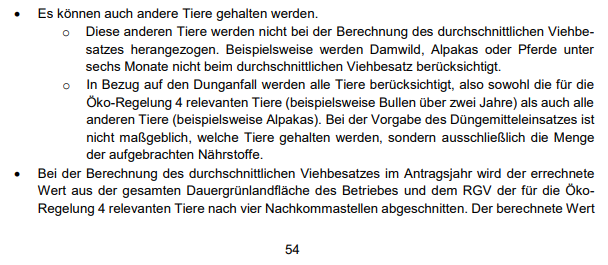 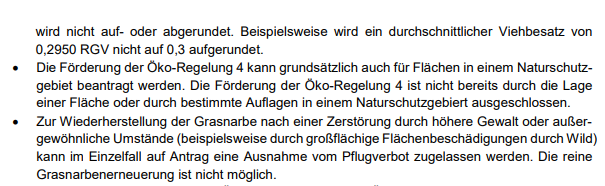 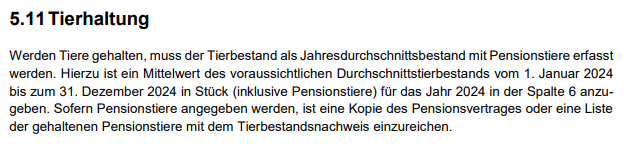 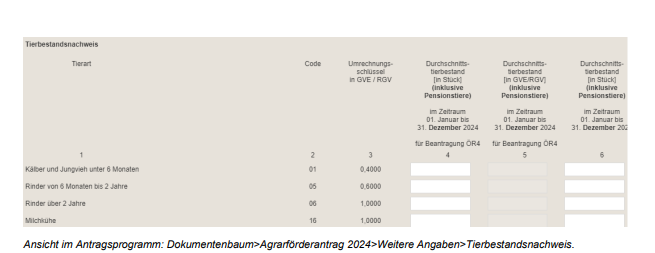 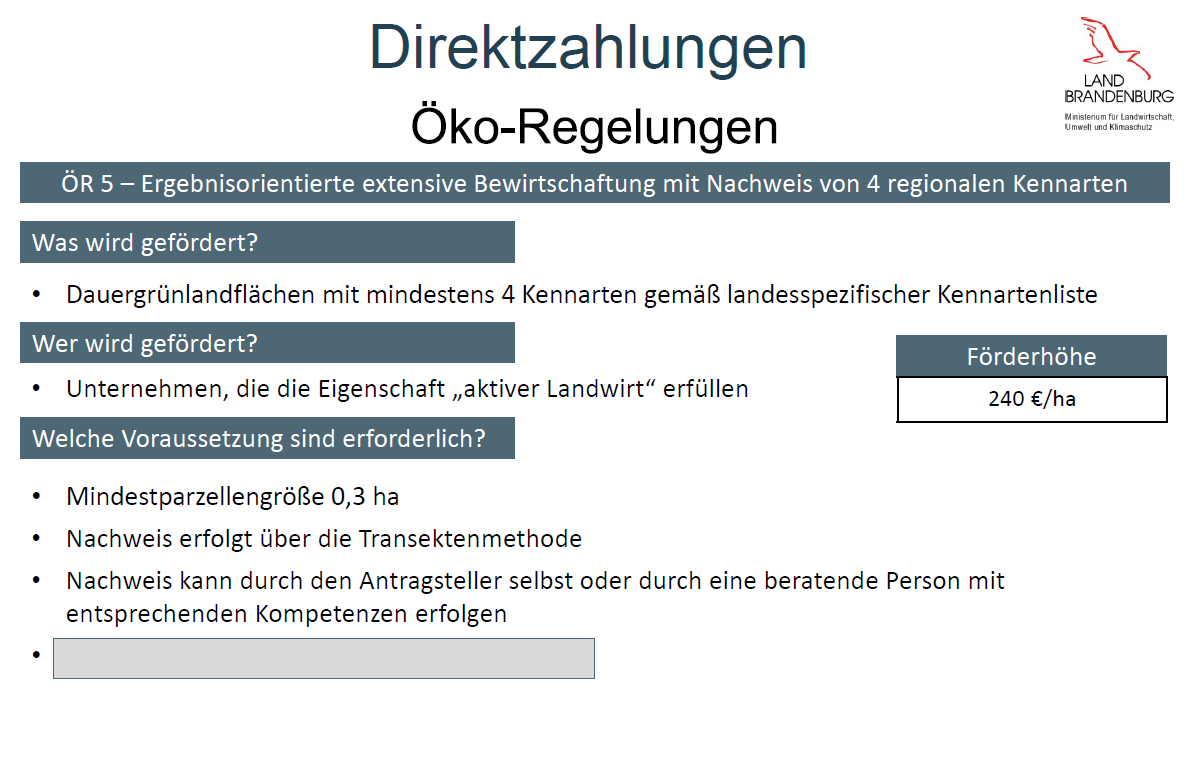 Ab 2025 soll die Nutzung der Foto-App zur Dokumentation verpflichtend sein; für 2024 ist sie freigestellt
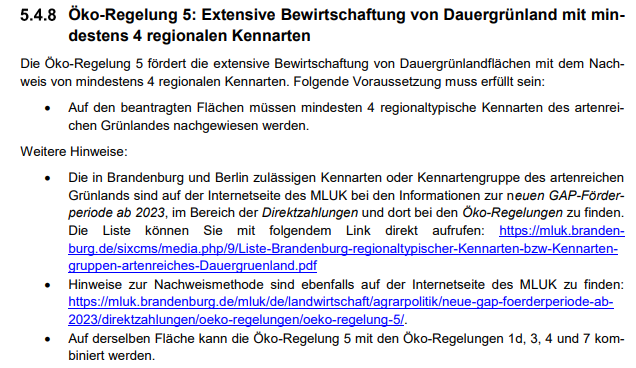 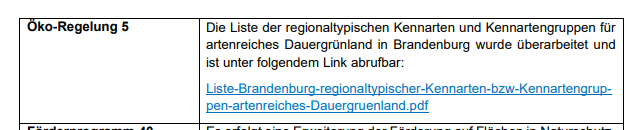 „Solo“ oder auch Kombinierbar mit: 
- ÖR 1d = Altgrasstreifen
- ÖR 3 = Agroforst / Beibehaltung
- ÖR 4 = Gesamtbetriebliche GL-Extensivierung
- ÖR 7 = Natura 2000
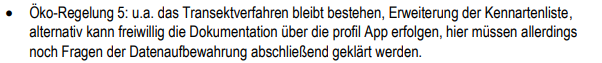 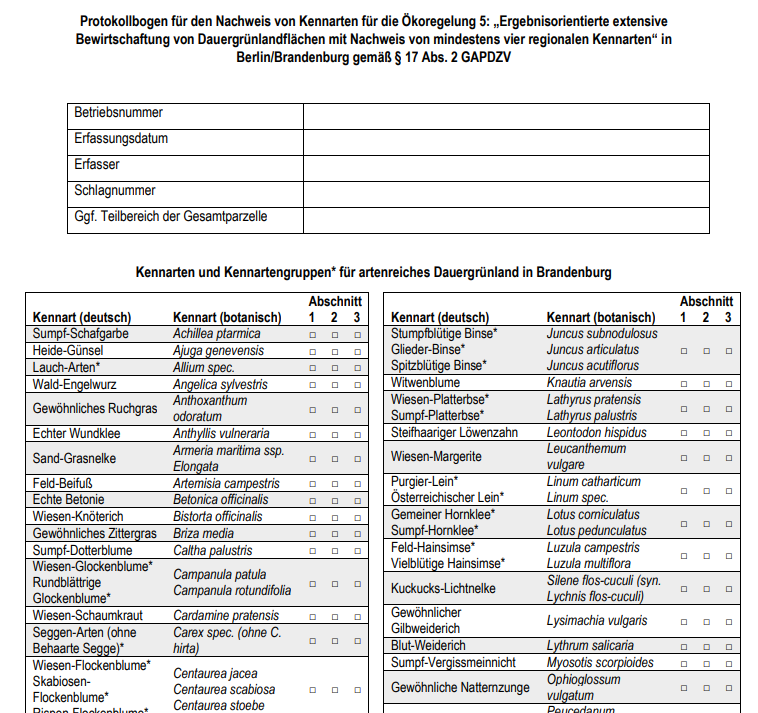 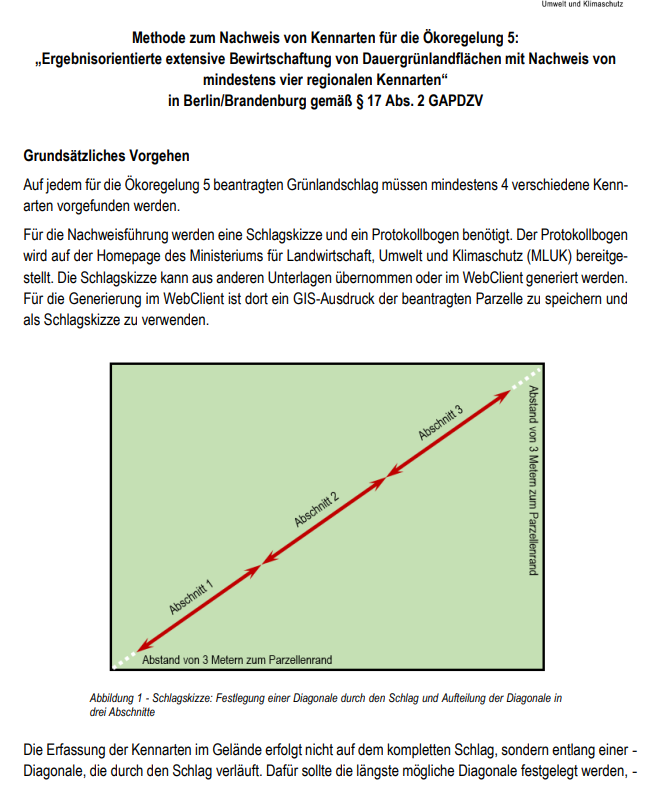 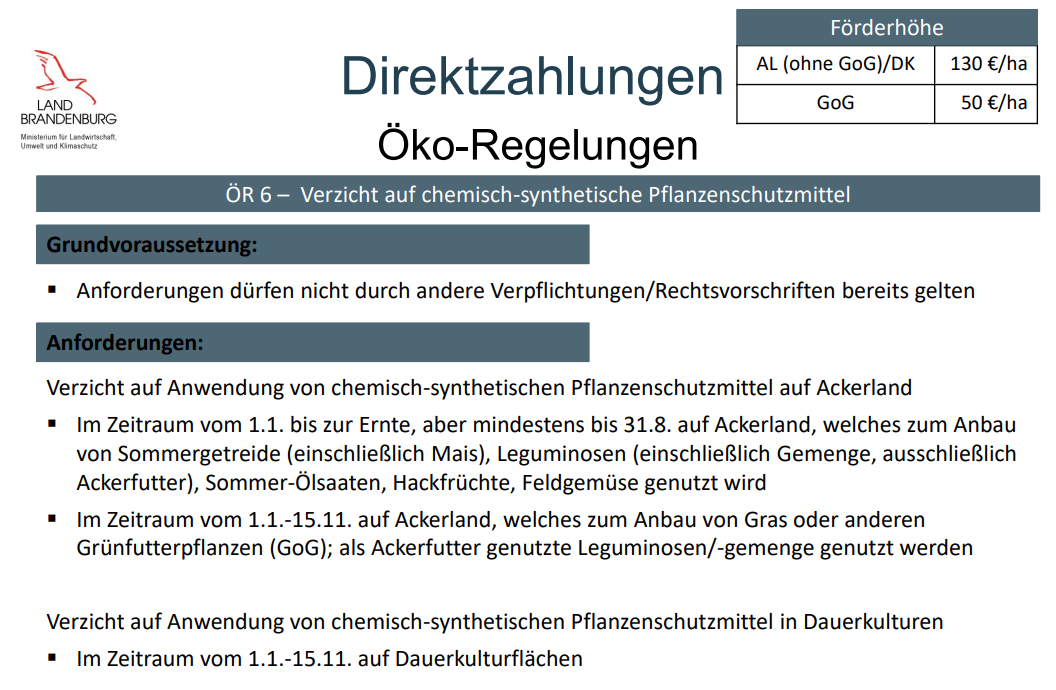 150 €/ha
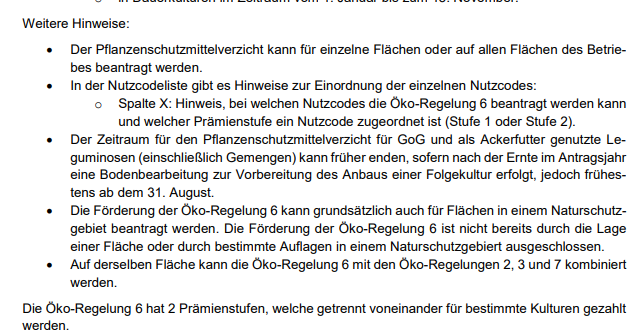 ÖR 2 = vielfältige Kulturen
ÖR 3 = Agroforst
ÖR 7 = Natura 2000
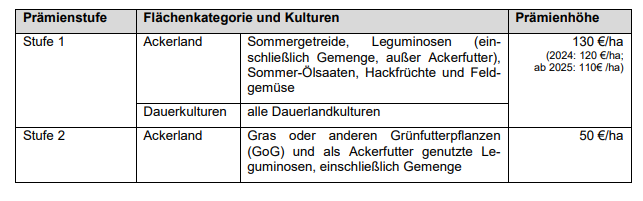 150 €/ha
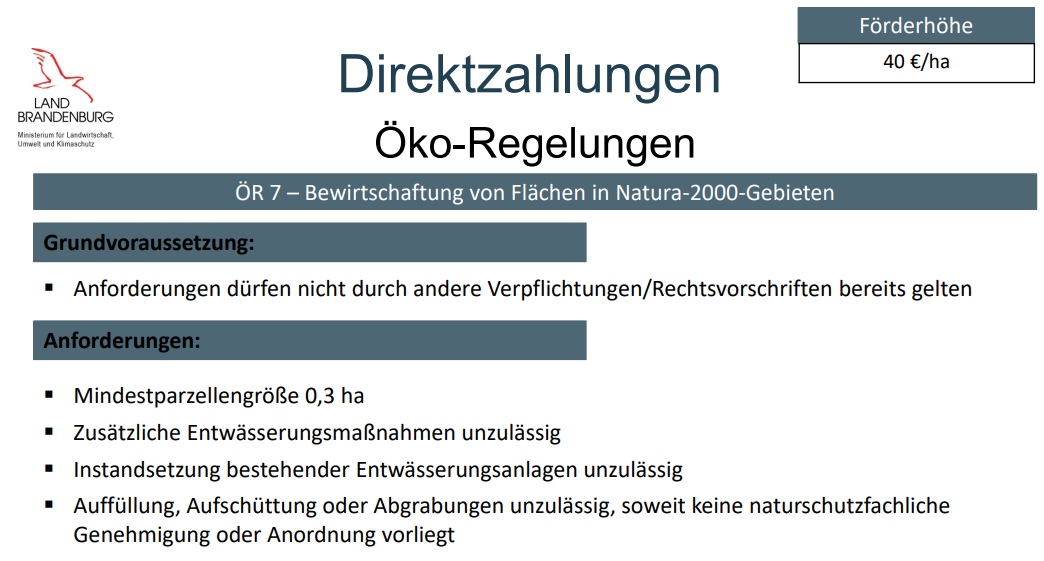 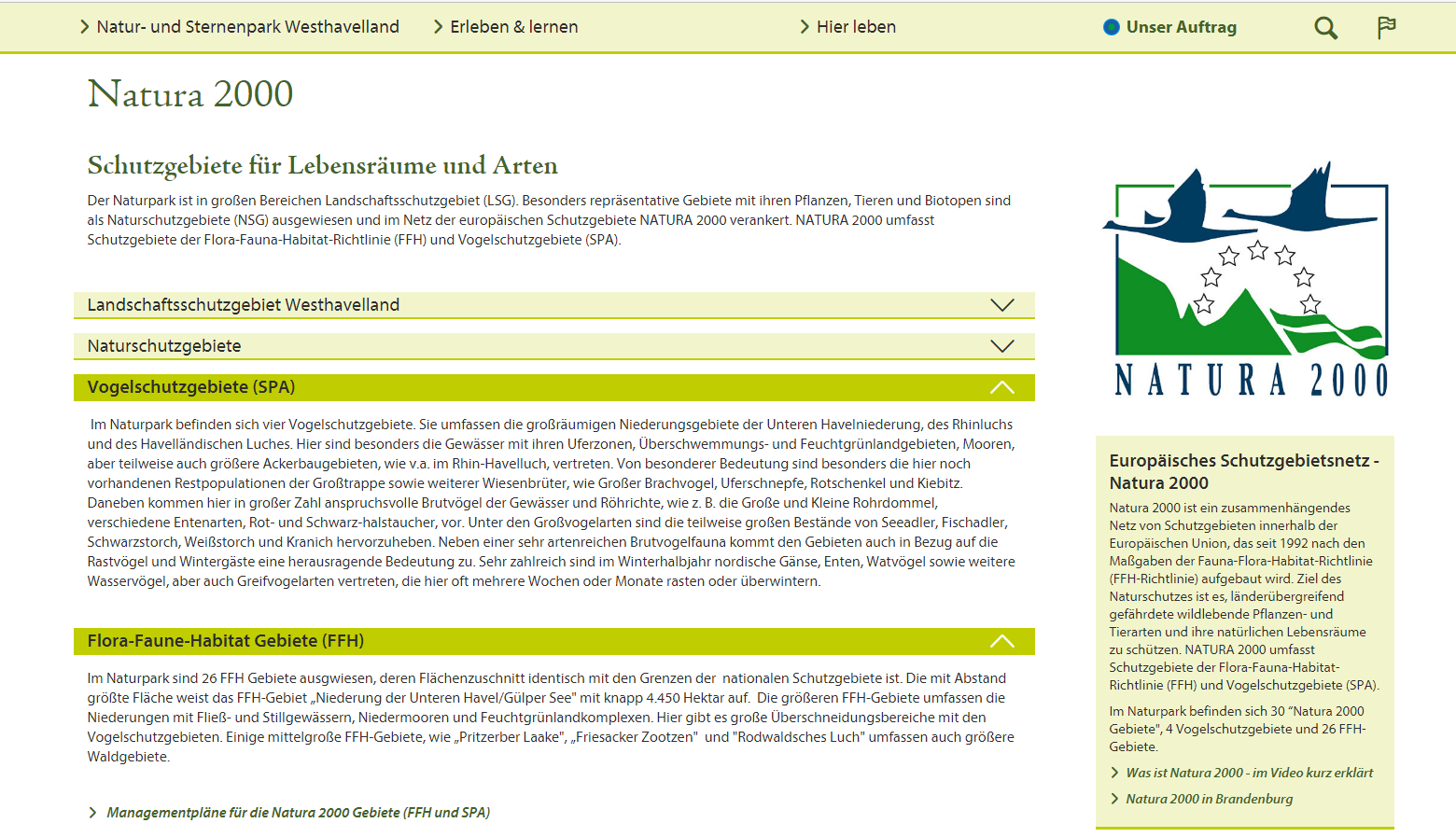 Von: Schirmer, Daniela <daniela.schirmer@havelland.de> Gesendet: Mittwoch, 26. April 2023 07:40An: Sanselzon, Peter <peter.sanselzon@havelland.de>Betreff: Hinweis zur möglichen Beantragung der Öko-Regelung 7 für viele Betriebe im Landkreis Havelland
 
 
Sehr geehrte Damen und Herren,
 
unsere Feldblockpfleger haben mir das ganz unten beigefügte Bild zur Verfügung gestellt und mir diesen Hinweis gegeben. Im Bild ist gut zu erkennen, dass sich die Förderkulisse für ÖR 7 über weite Teile des Landkreises erstreckt. 
Da auch die Vogelschutzgebiete dazu zählen, sind weit mehr Flächen in der Antragstellung für ÖR 7 möglich, als nur die bisherigen aus dem FP 50 bekannten Antragsflächen. Die Karte zeigt auch, wo sich Waldgebiete befinden. Diese sind für den 
Agrarförderantrag ja unbeachtlich.
Alle der Förderung für ÖR 7 zugänglichen Flächen sind hier grün eingefärbt worden. 
Damit möchten wir Ihnen einen ersten Überblick verschaffen, ob Sie zu den möglichen Antragstellern zählen oder nicht.
Im GIS-Teil der Antragssoftware können Sie die Kulisse für Natura-Gebiete anwählen und sehen so die Ergebnisse zu Ihren Antragsparzellen genauer.
 
Der Fördersatz beträgt 40 €/ha und er gilt für Grünland, Ackerland sogar auch für Stilllegung sowie für nahezu alle Dauerkulturen. Das ist als Betrag zwar nicht sehr hoch, aber hier macht es einfach die Masse. Es ist eine Möglichkeit, 
einen relativ großen Teil der anstehenden Einkommenseinbußen zu kompensieren. (ÖR 7 steht außerdem in keinem Konflikt zu KULAP-Programmen, dem FP 40 oder 50, dem FP 33 oder den anderen Direktzahlungen.)
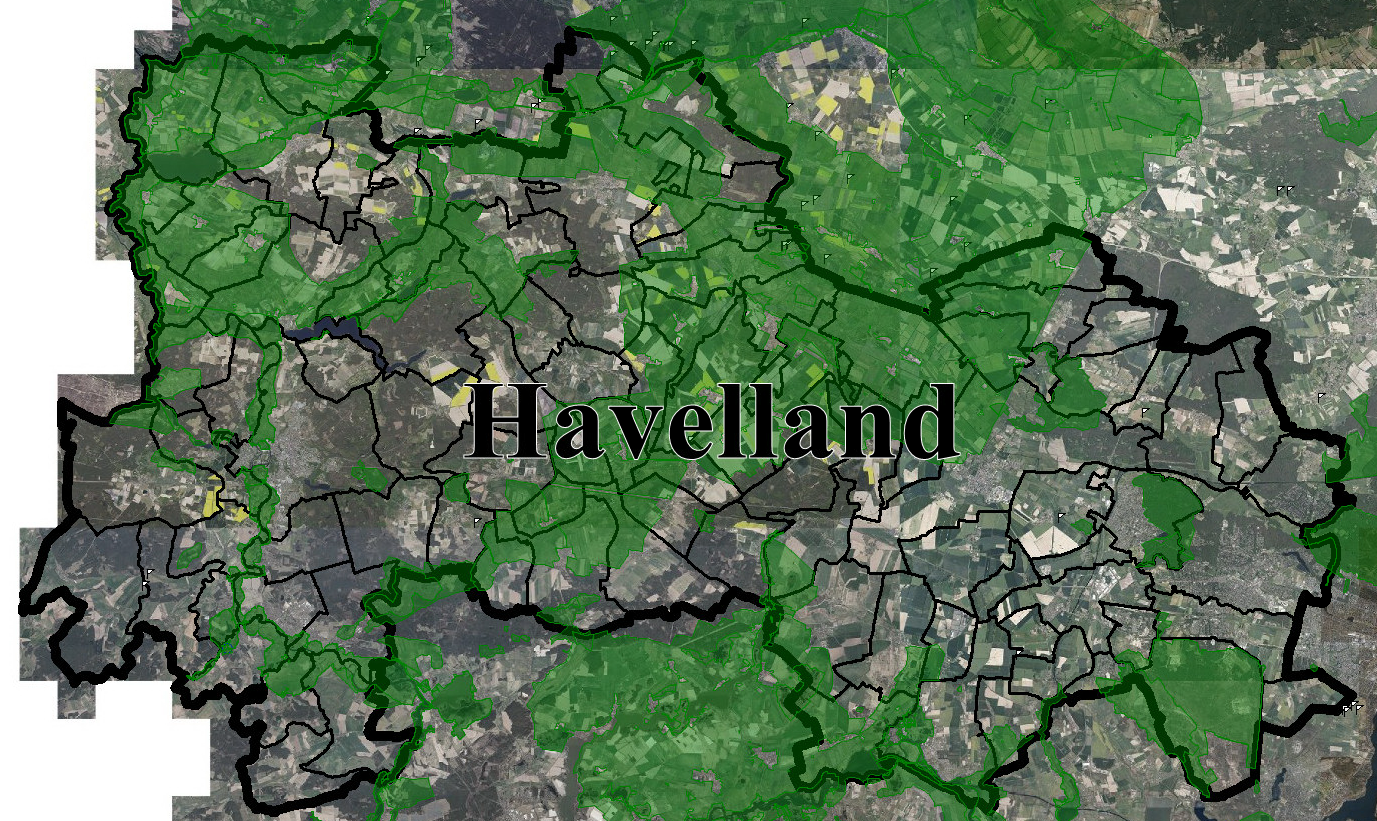 Der Wald ist hier dunkelgrau…
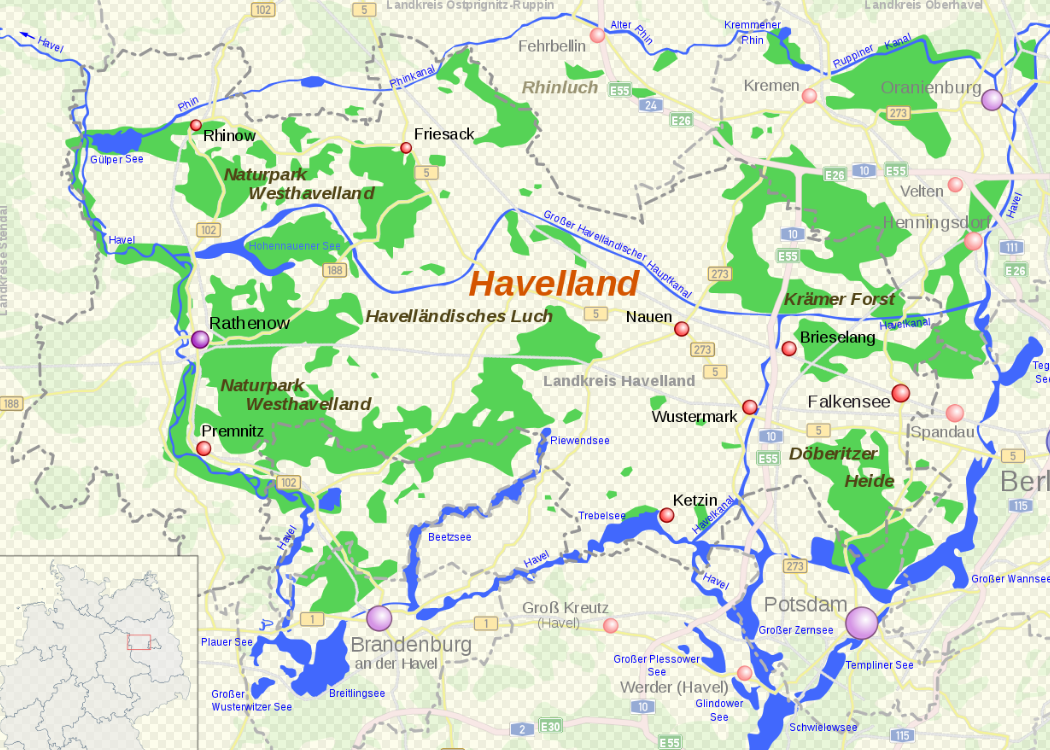 Hier ist aber der Wald  GRÜN.
Bitte nicht verwechseln. Liber öfter hin und herklicken…
Wollen Sie diese Regelung beantragen, dann sind dazu die betroffenen Parzellen in der Spalte Öko-Regelungen des Nutzungsnachweises mit „7“ zu kennzeichnen und ist das Programm bei den Anträgen anzuwählen.
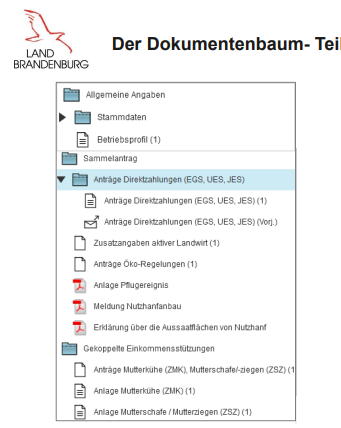 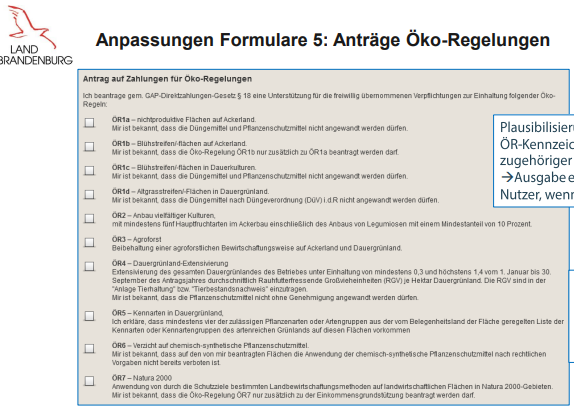 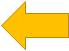 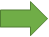 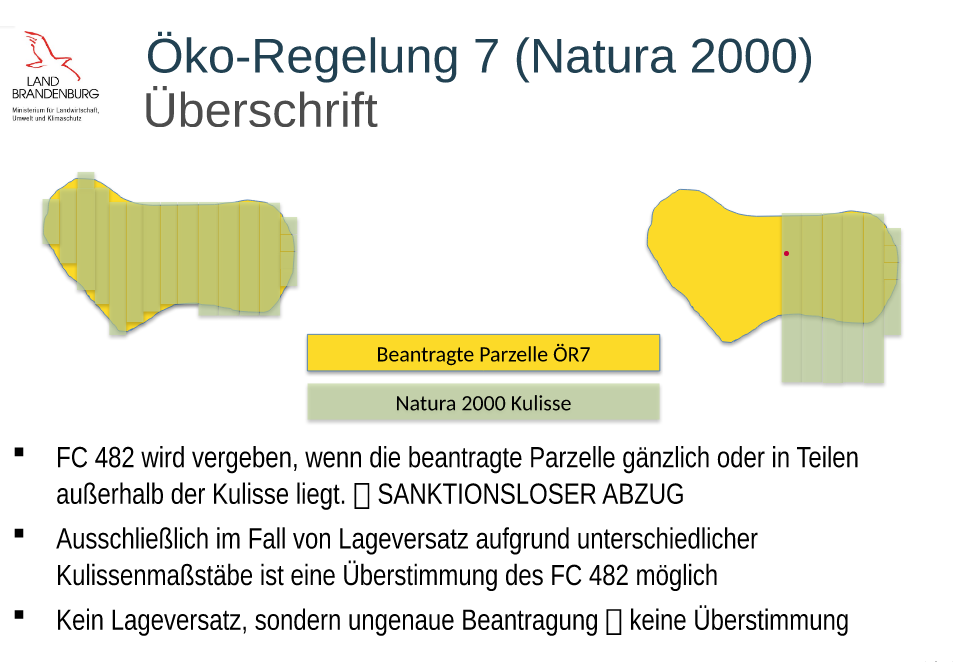 Neu angedachte Regelung im Detail noch unklar…
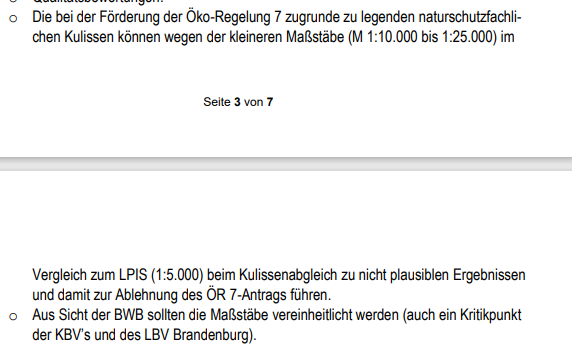 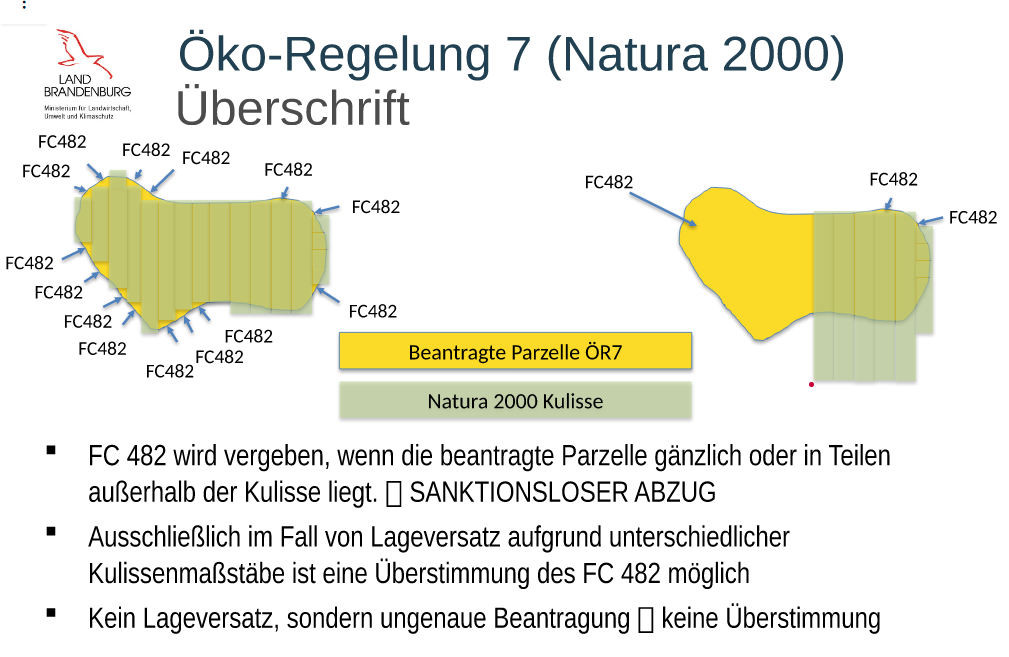 Es gibt den Meldeweg vom Land an den Bund und dann zur EU und dort wird dann der Status vergeben… daher ist keine Kontinuität zu erwarten
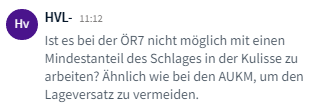 Wenn alle Betriebsflächen im GIS-Teil zuvor bestätigt wurden, bewirkt ein Kreuz für ÖR 7 im Antrag auf Öko-Regelungen die automatische Kennzeichnung mit „7“, so, wie beim FP 3315 bereits mehrjährig die Praxis ist.
Das Programm prüft, falls nur Anteile in der Kulisse liegen sollten, ob der Mindestumfang von 1.000 qm gewährleistet ist und „zieht“ den berechtigten Antragsumfang automatisch.
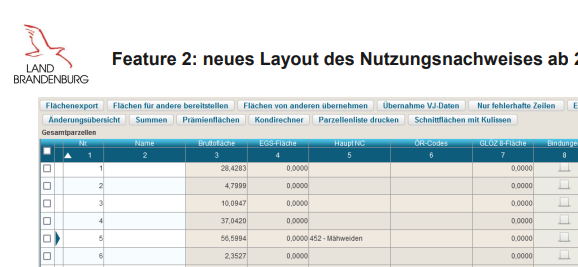 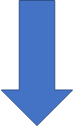 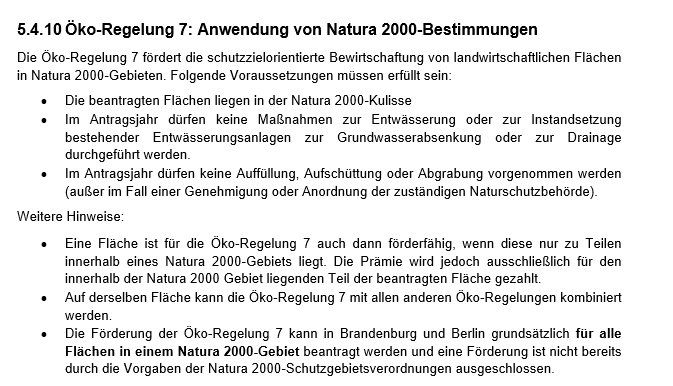 In 2023 wurden 40.719 ha von uns für ÖR 7 bewilligt zu je 52 €/ha.
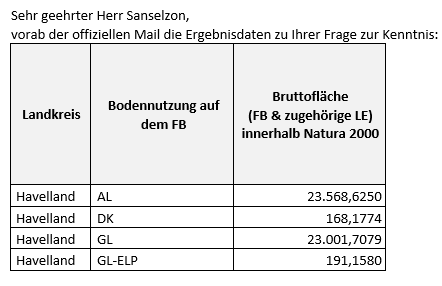 Da ist also noch gut „Luft nach oben“:
Für rund 6.000 ha
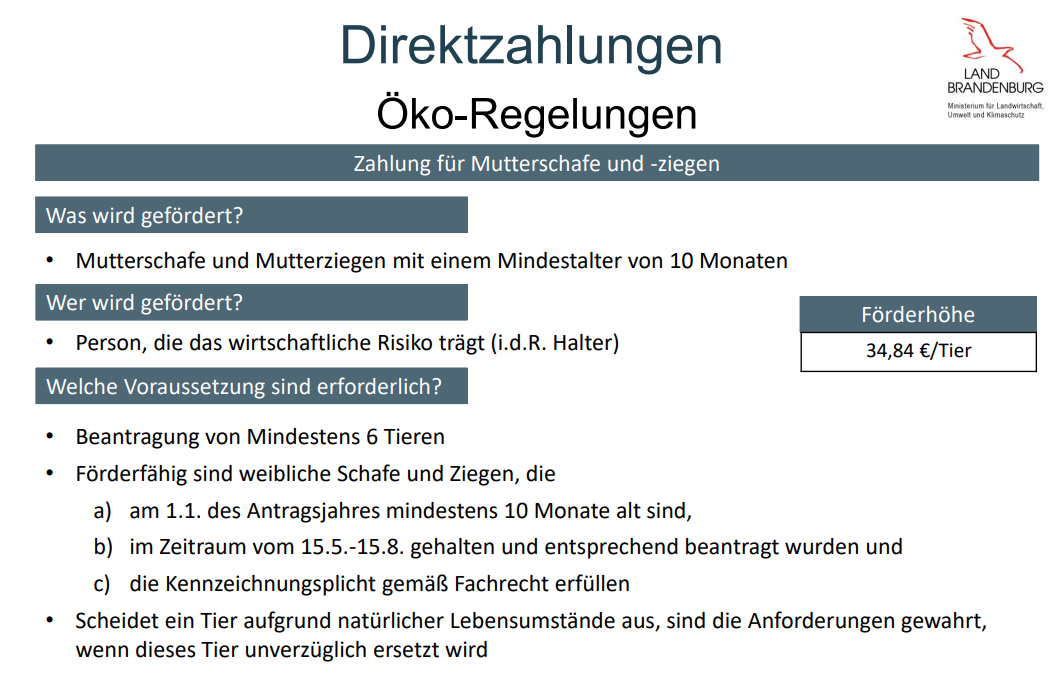 Gekoppelte Einkommensstützungen
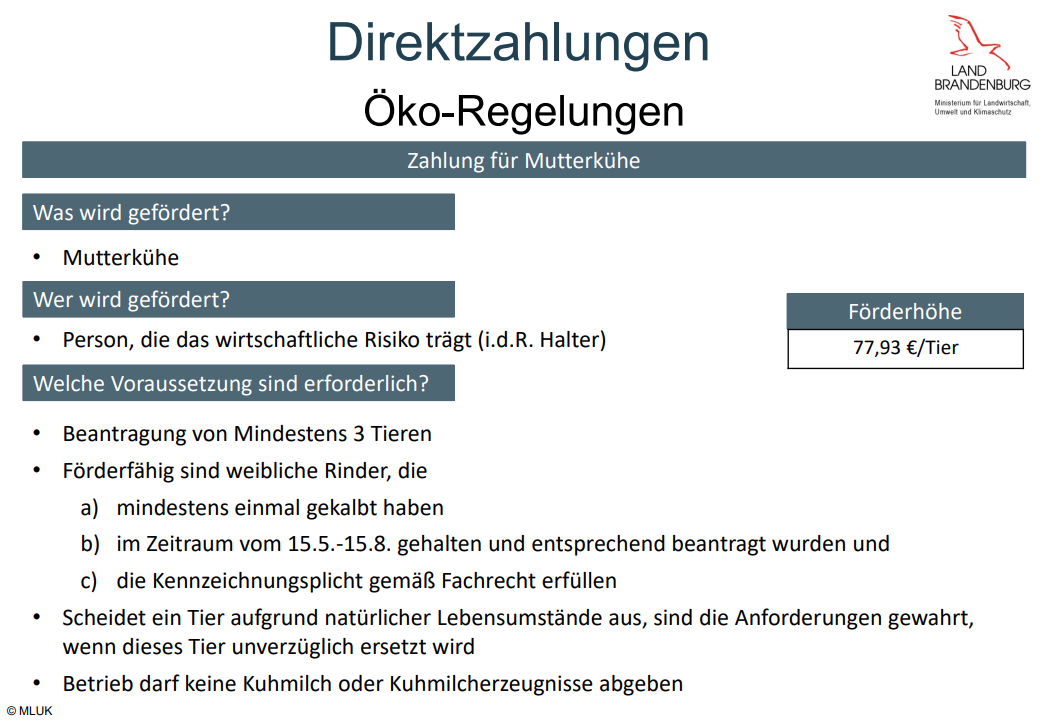 Gekoppelte Einkommensstützungen
Der Öko-Betrieb im NSG mit Auflagen als rein finanzielle Betrachtung
Schon ohne Auflagen gilt: „882“ (210 €/ha) und ÖR 4 (115 €/ha) können kombiniert werden, dann wird die Summe unter Abzug von 50 €/ha Kürzung gewährt  = 275 €/ha





(Das ist ja anders als bei 11z und ÖR 4, bei denen der Gesamtbetrag von 165 €/ha sich nicht erhöht, sondern nur die Anteile unterschiedlich finanziert werden (115 €/ha durch ÖR 4 + weitere 50 €/ha als Rest über 11z))
Wenn bei „882“ und ÖR 4 auch die Auflage 21z gilt, kämen noch 57 €/ha dazu:
       = 332 €/ha auf dem Grünland, aber Mindesttierbesatz einhalten und mehrjährige Verpflichtung,   
      da „882“ nur mehrjährig möglich ist (Pachtlaufzeit beachten)

Alternativ kann der Öko-Betrieb je nach Auflagentiefe maximal
entweder 11z + 13z + 21z
oder          11z + 13z + 21z und ÖR 4 für beantragen
 und erhält dann jeweils 269 €/ha. (vgl. Satz in kursiv.)
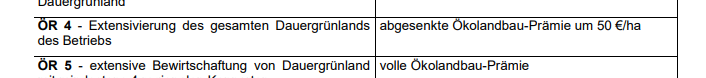 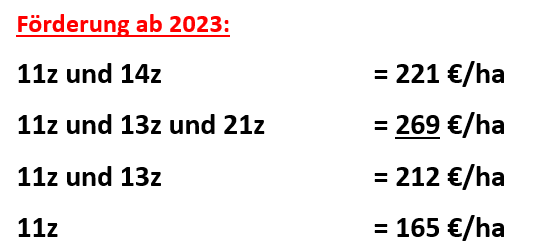 Zusatzfrage 1: Wenn es sich um eine Öko-Betrieb handeln würde, dürfte der 882 mit 30z gemeinsam beantragen, so wie es für 882 und 21z nachträglich zugelassen wurde? Oder 882 +21z +30z? 
Antwort: Zugelassen wird nur 882+21Z.
Antwort: Bei Kombination der Bindung 882 mit FP 50 bleibt Bindung 30Z unzulässig.
Zusatzfrage 2: Bei ÖR 4 sind nahezu alle Kombinationen mit NSG-Auflagen möglich (außer 11z und 32z). Falls Jemand in einer Zone wirtschaftet, die nur 30z beauflagt ist, wäre
das eine Möglichkeit statt nur 30z auch ÖR 4 und 30z zu kombinieren? 
Antwort: Die Kombination von ÖR4 + 30Z ist zulässig.
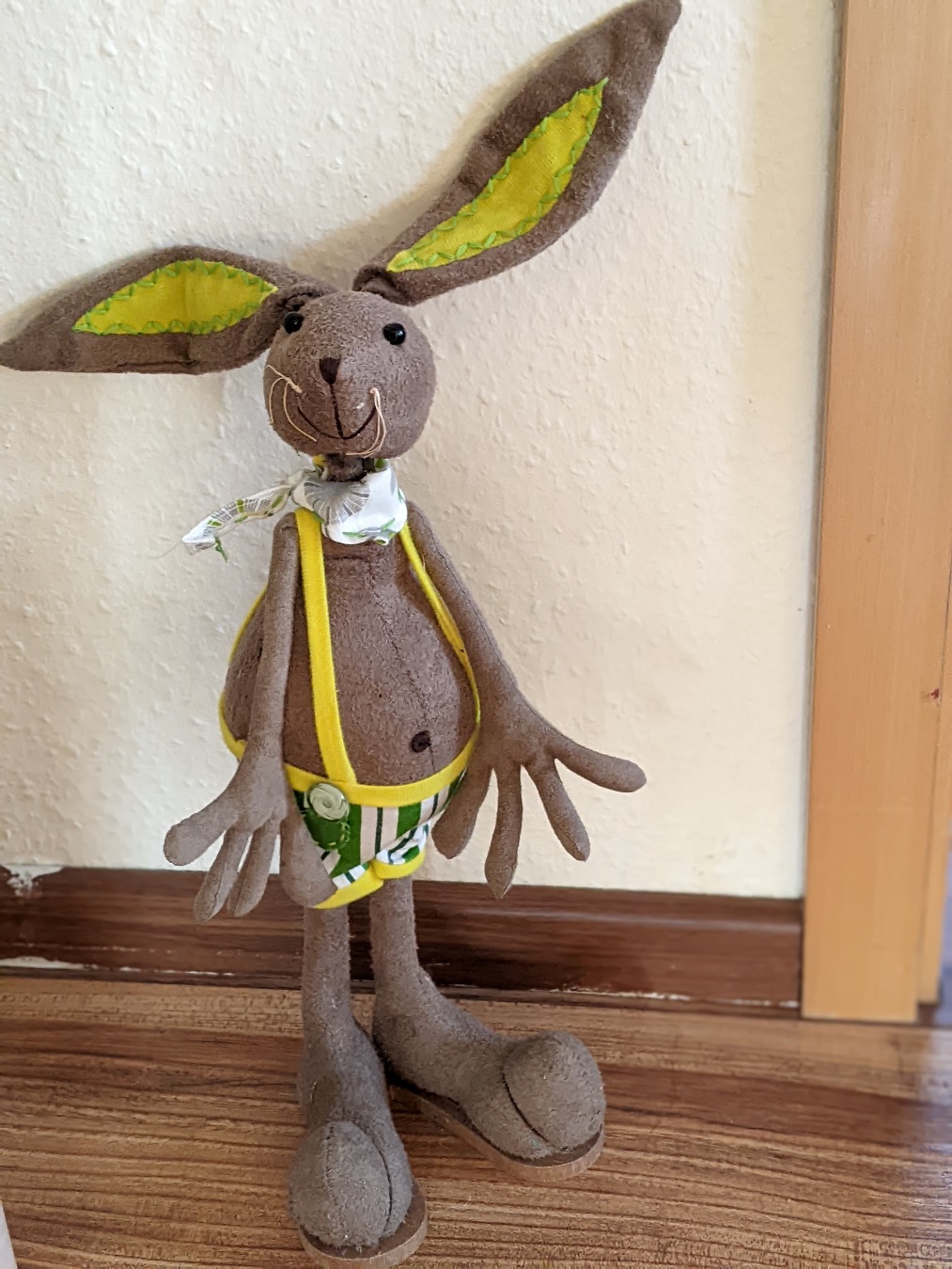 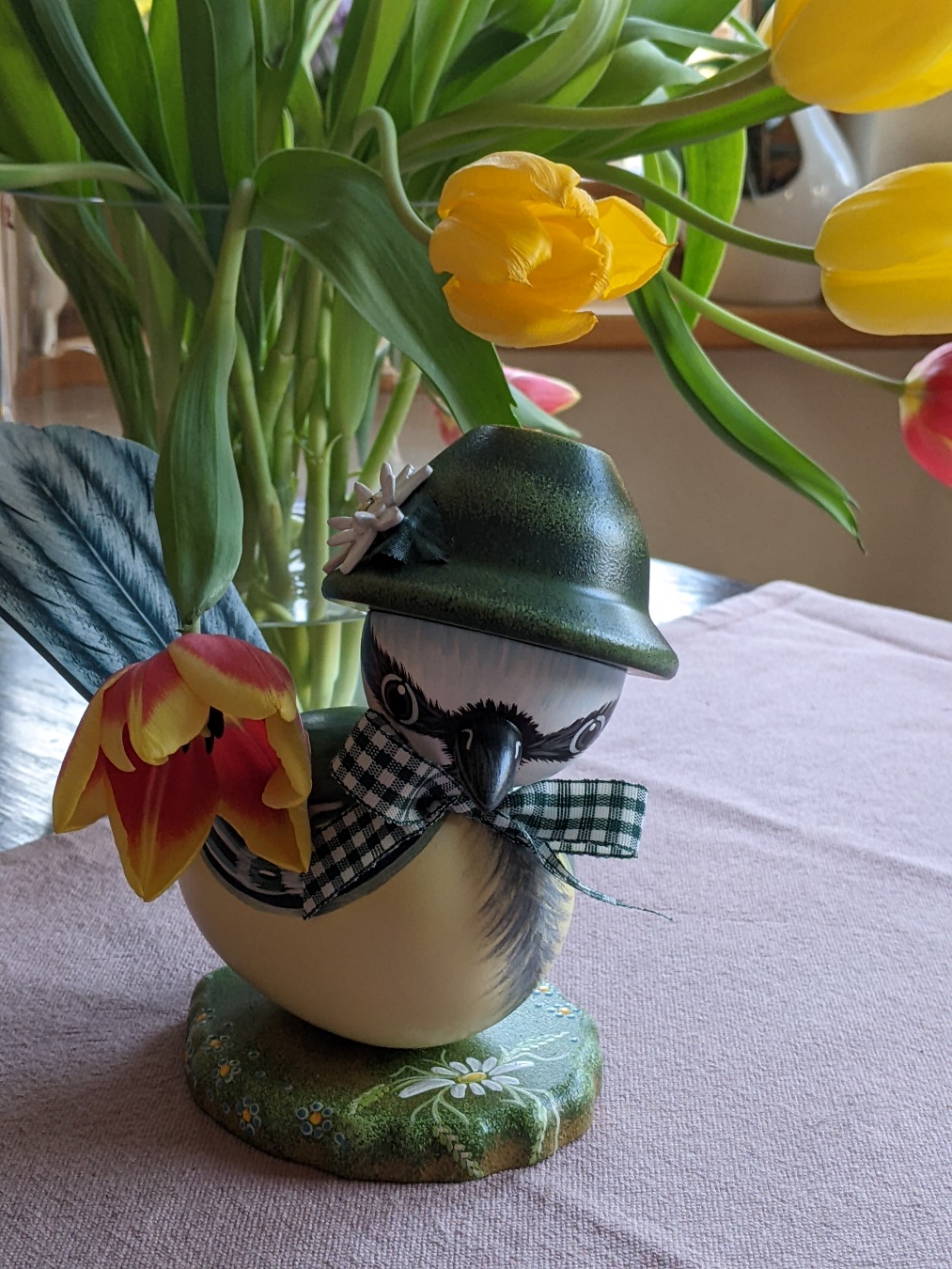 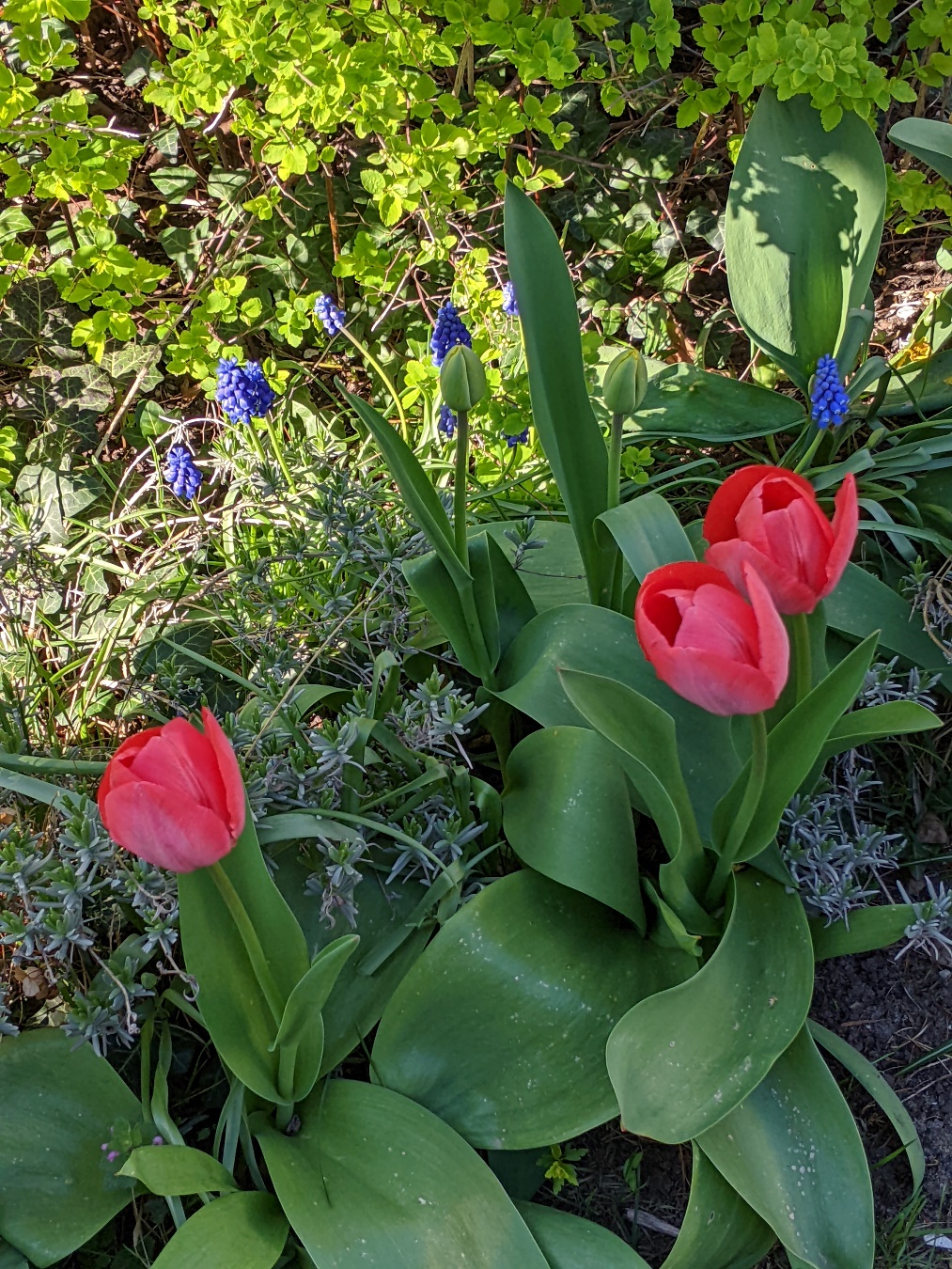 Dankeschön für die Aufmerksamkeit und Ihnen allen ein schönes Osterfest!